ON a faim !
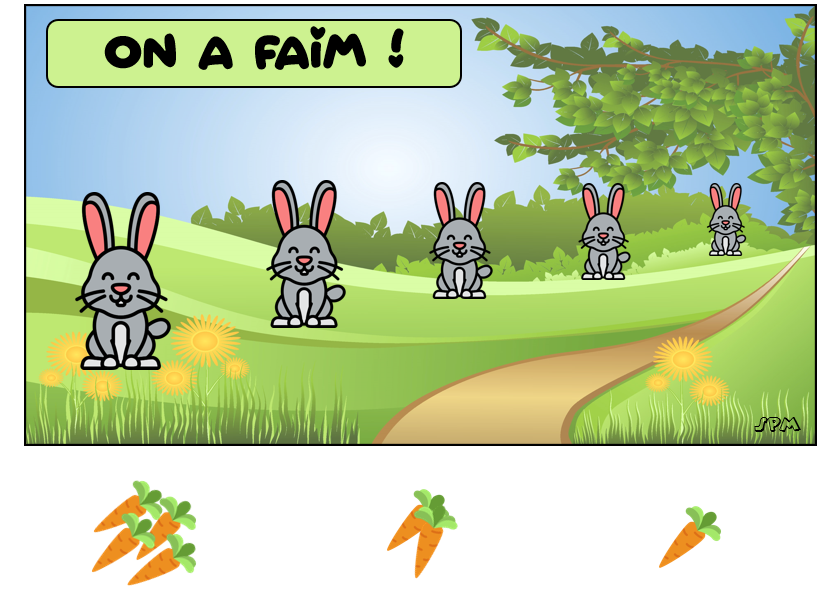 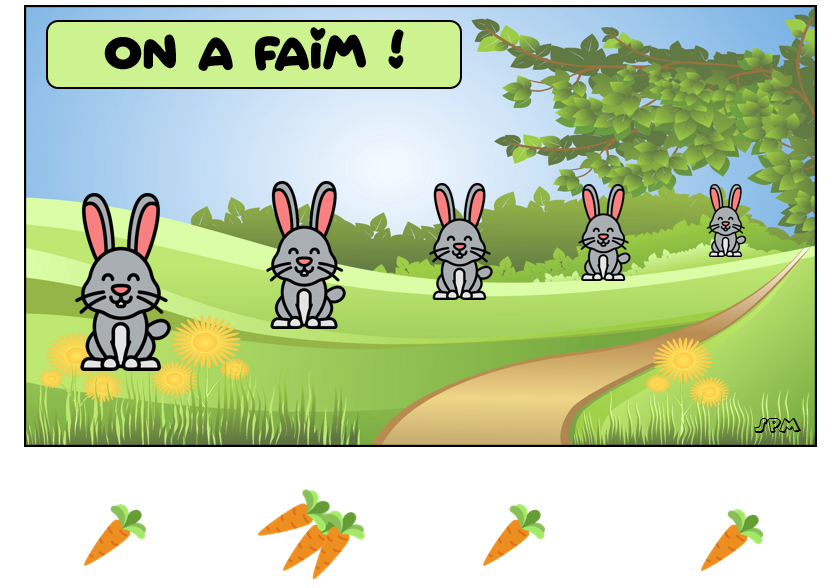 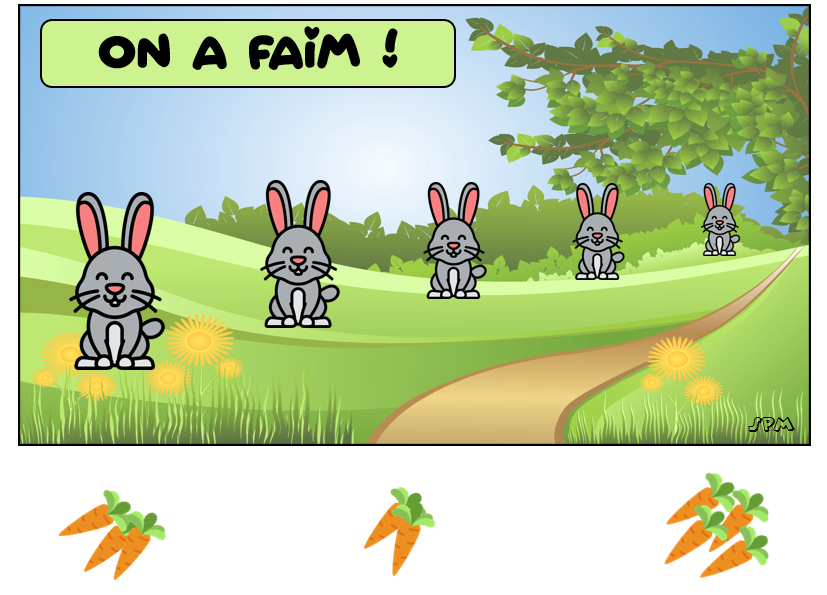 Maitresse Biglouche
https://maitresse-biglouche.over-blog.com/
ON a faim !
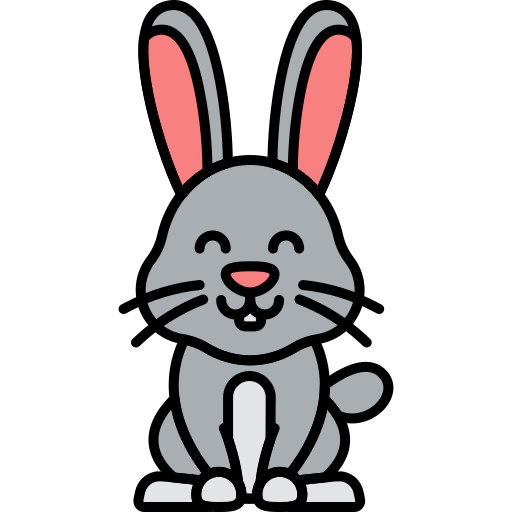 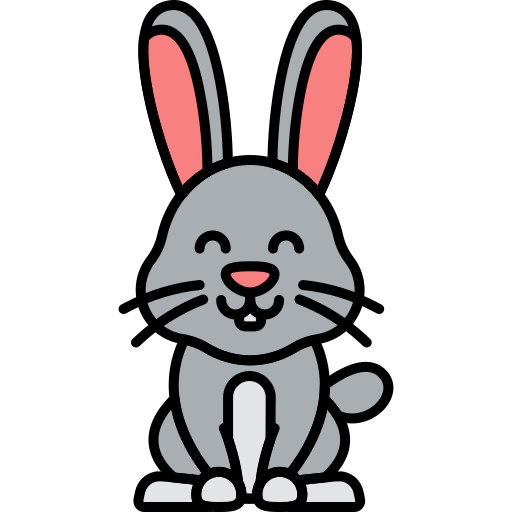 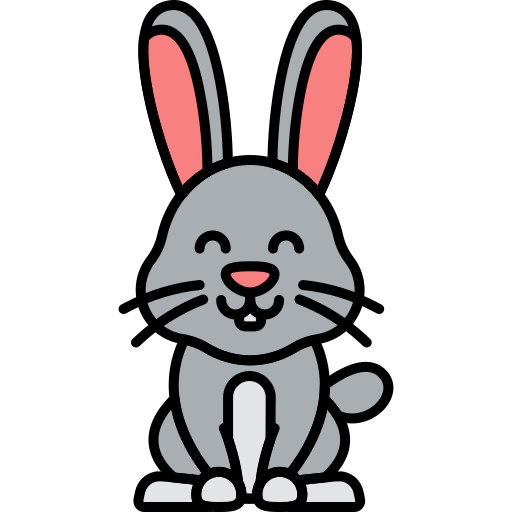 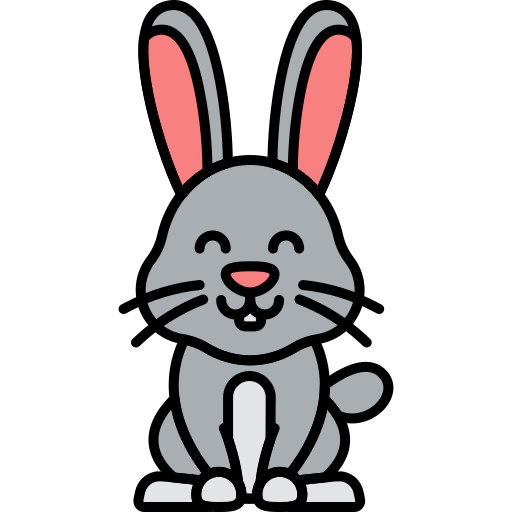 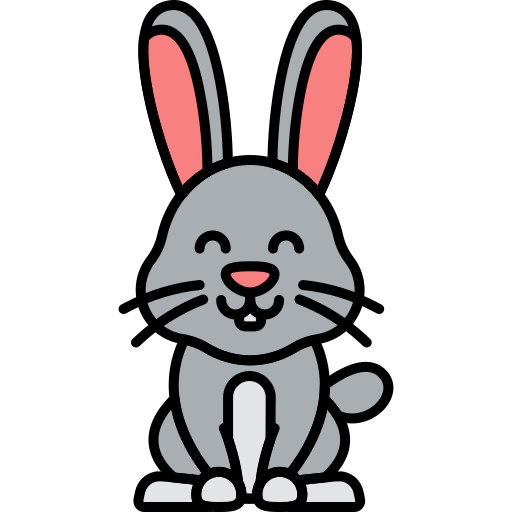 SPM
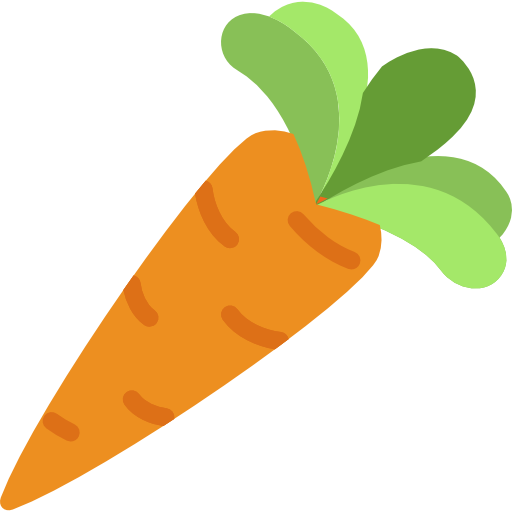 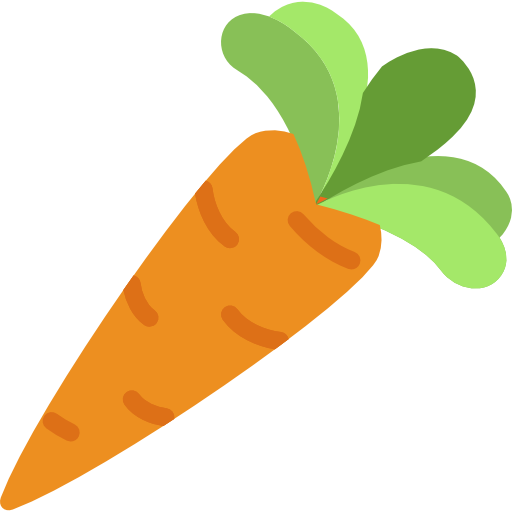 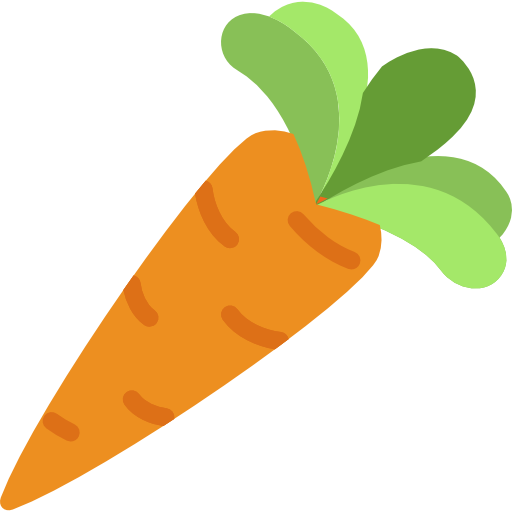 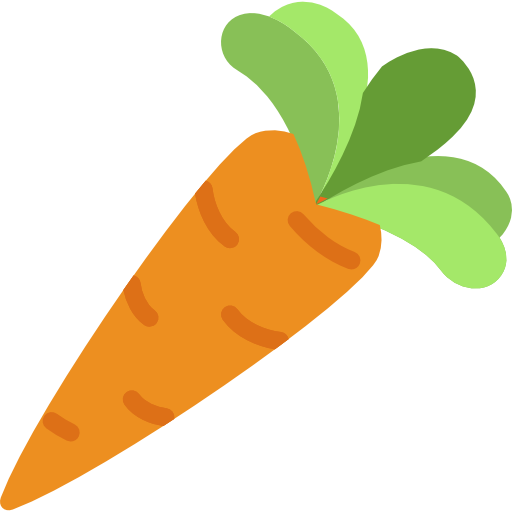 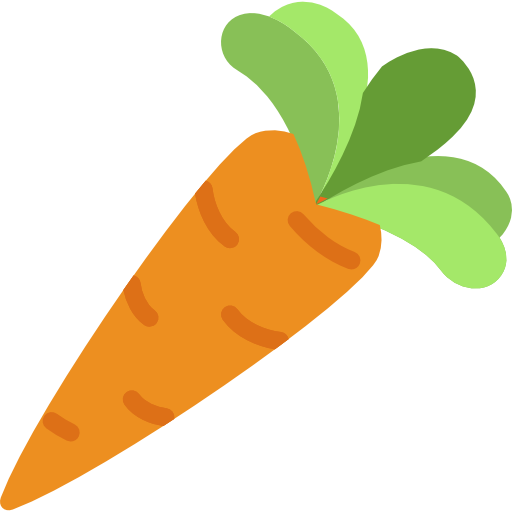 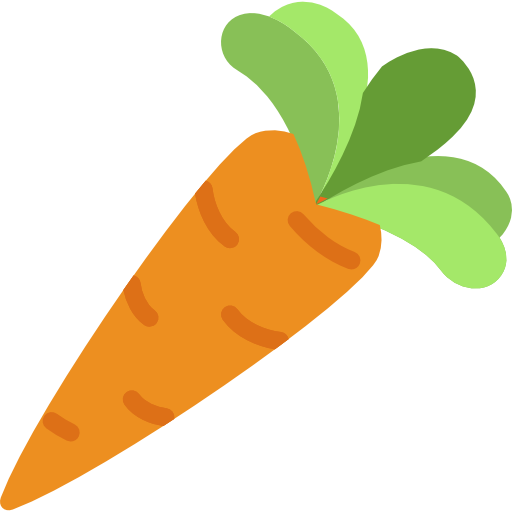 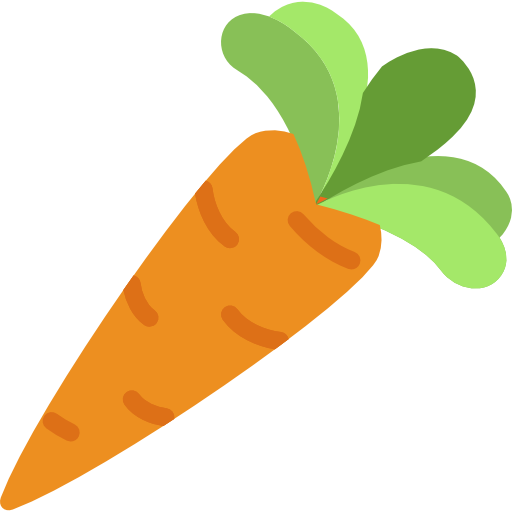 ON a faim !
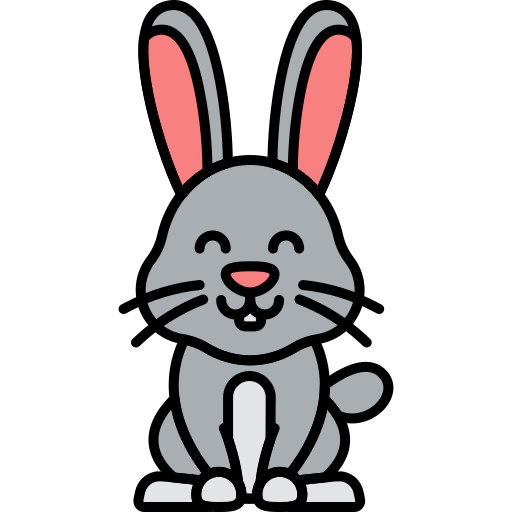 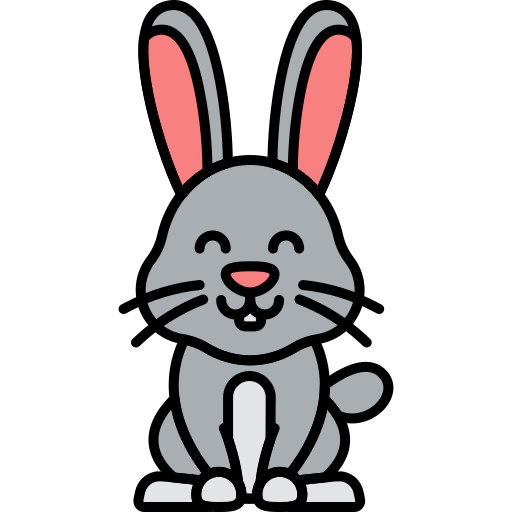 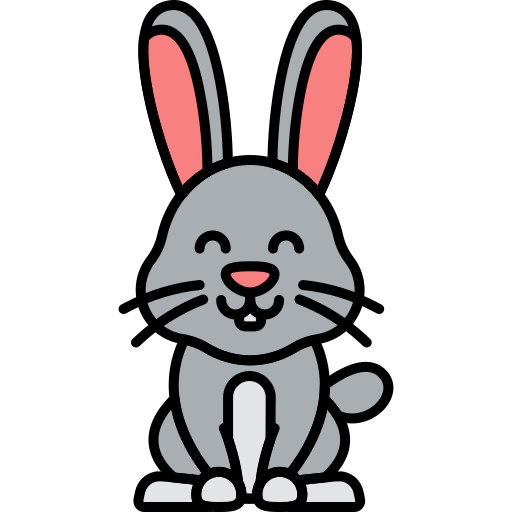 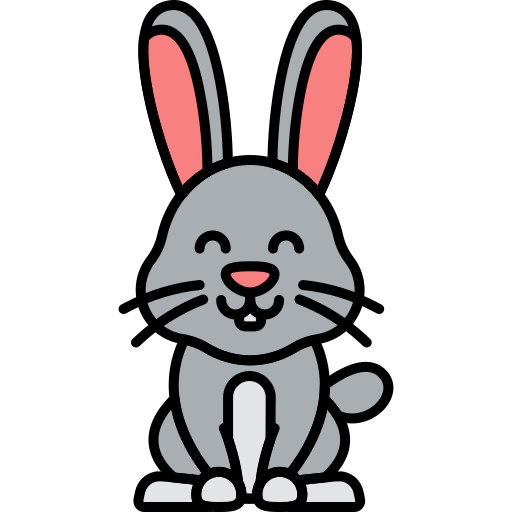 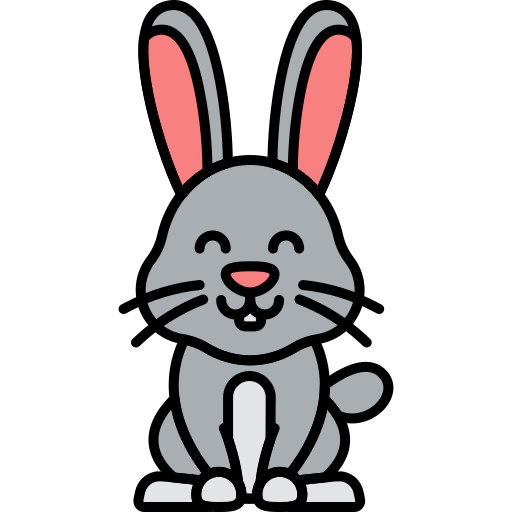 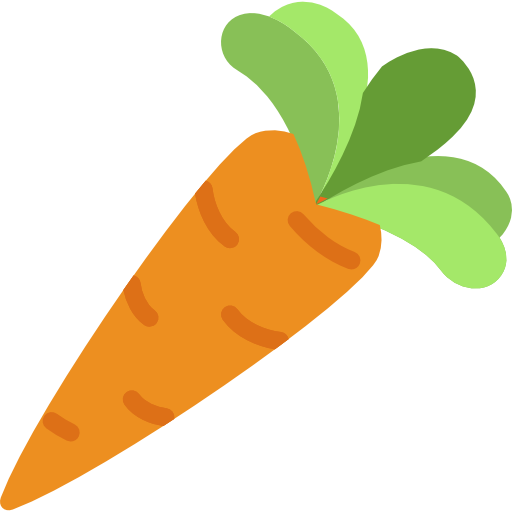 SPM
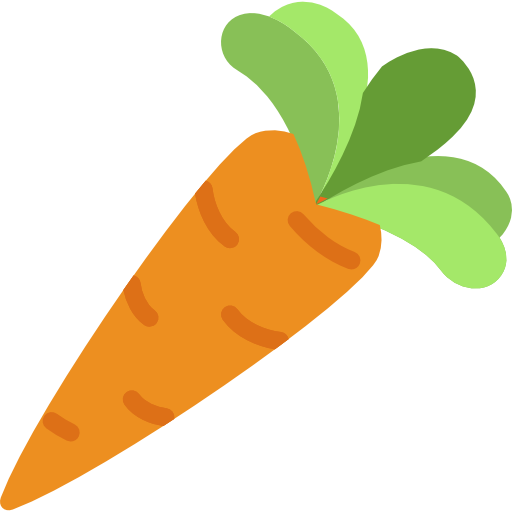 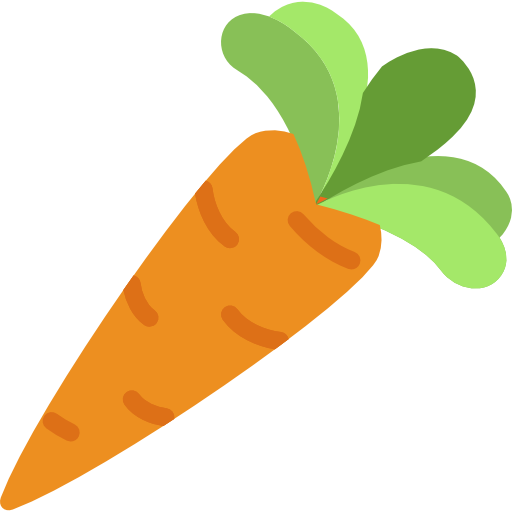 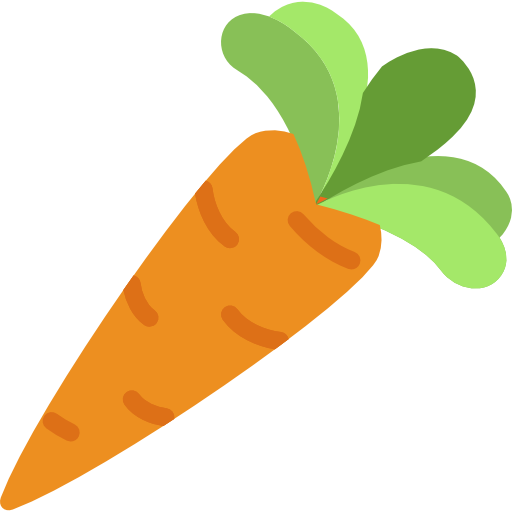 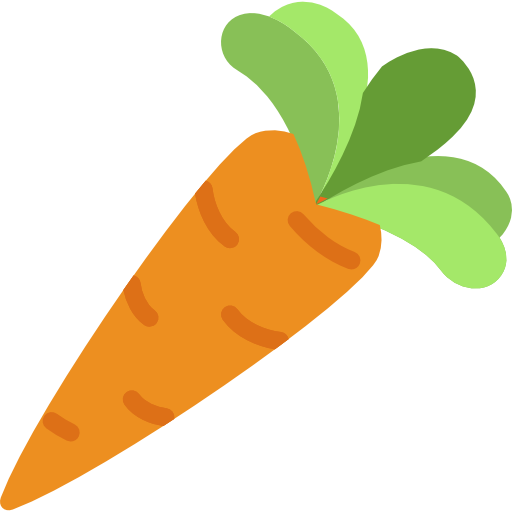 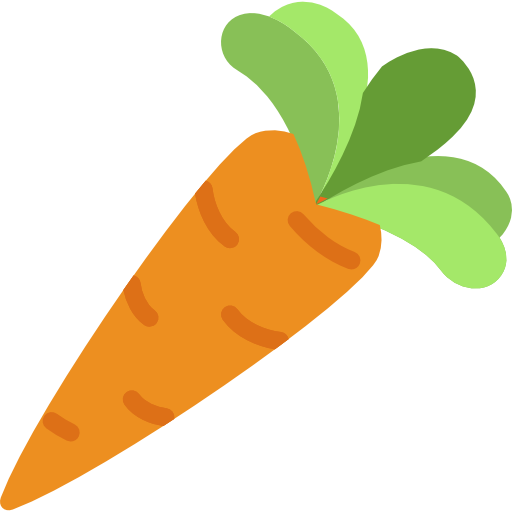 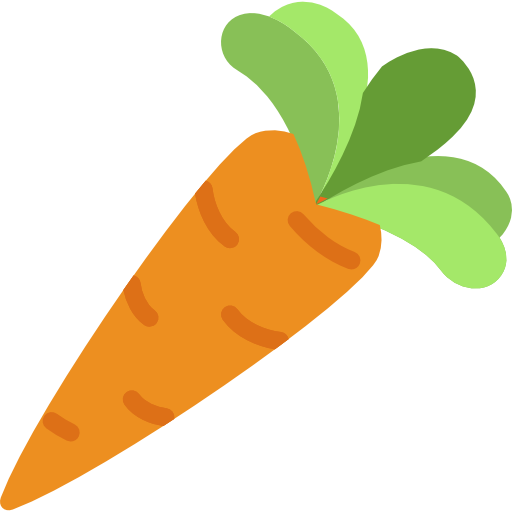 ON a faim !
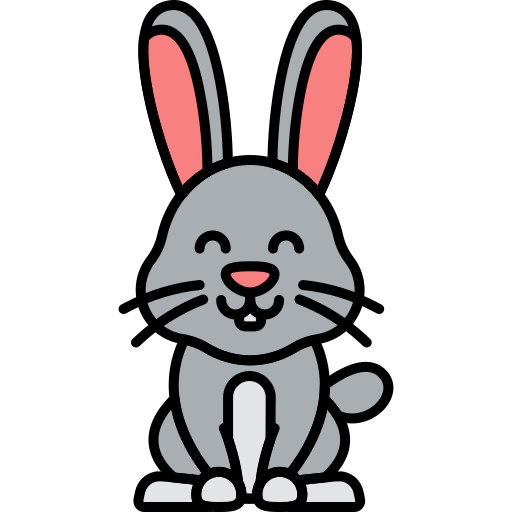 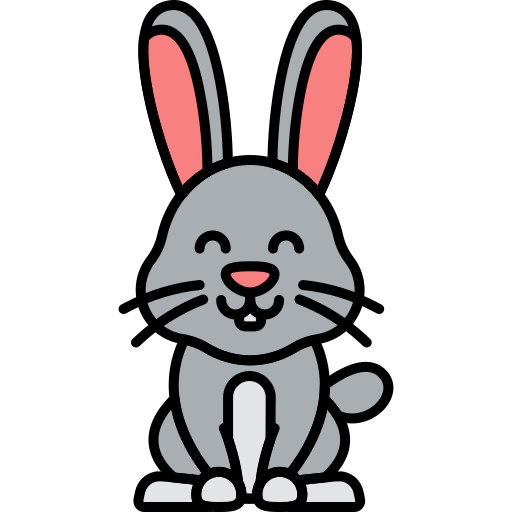 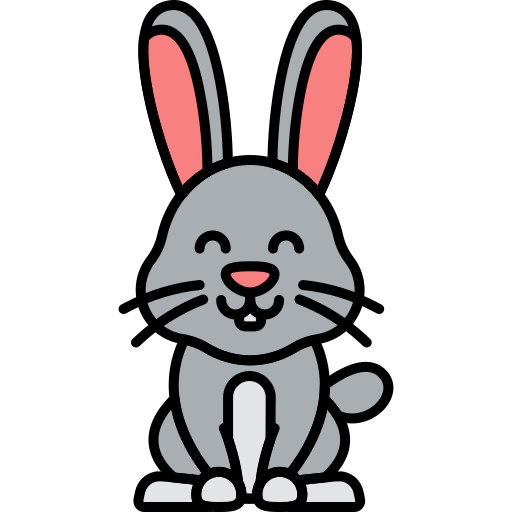 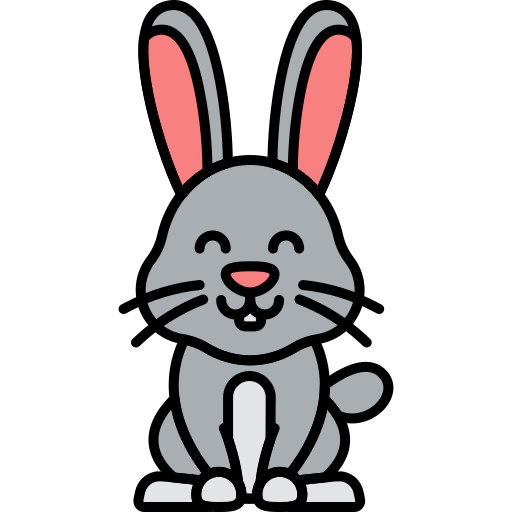 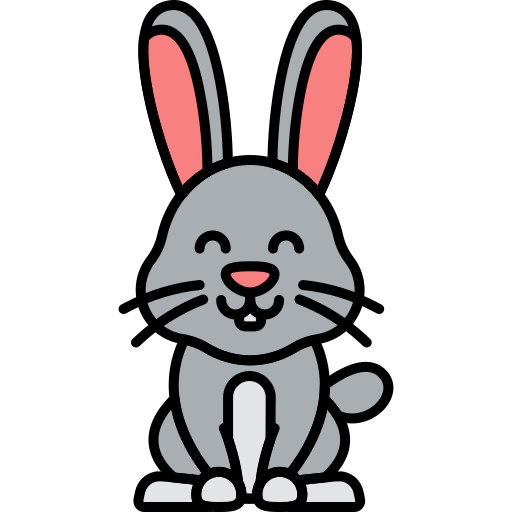 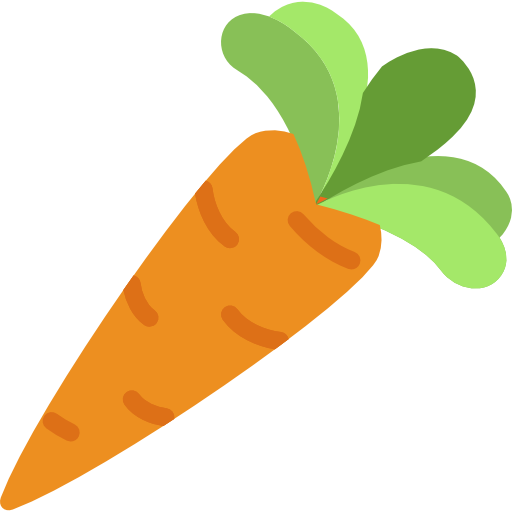 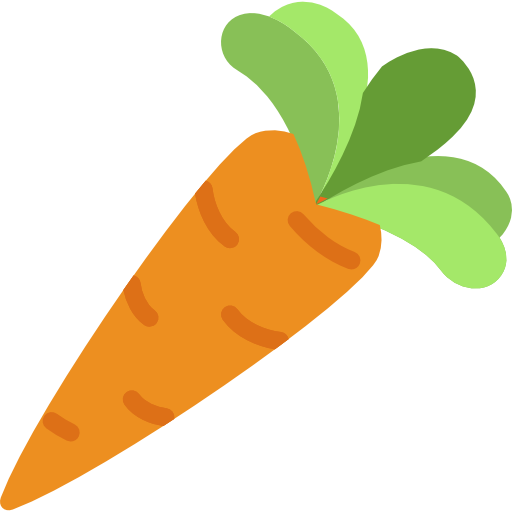 SPM
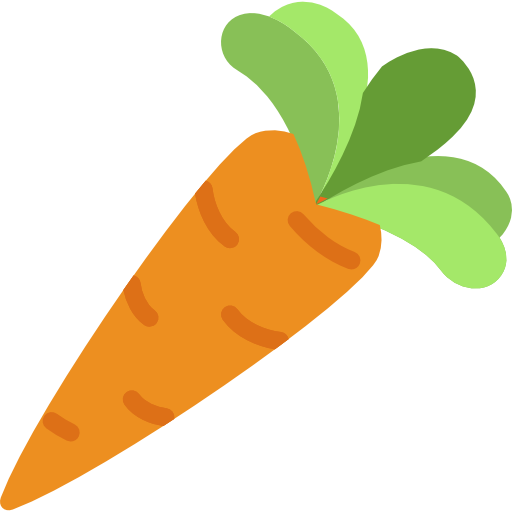 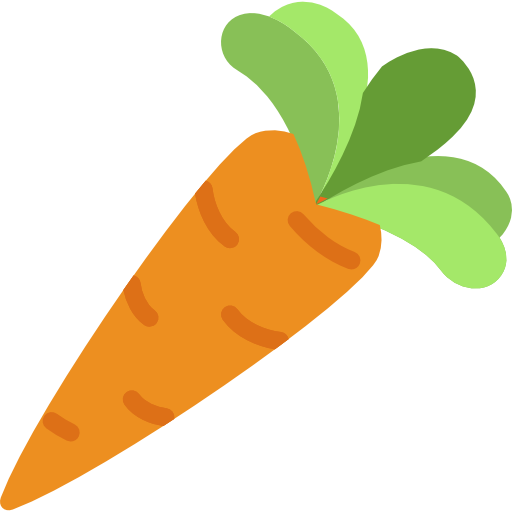 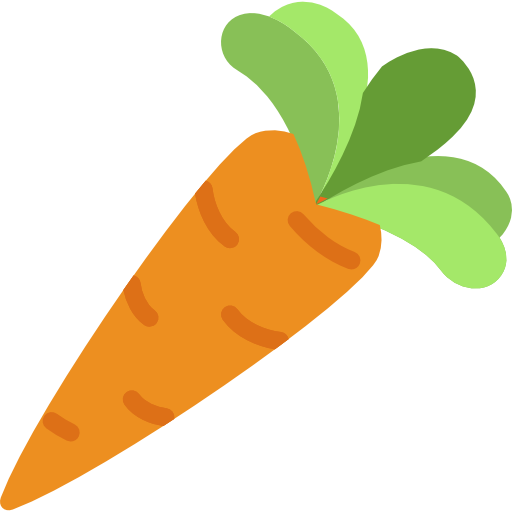 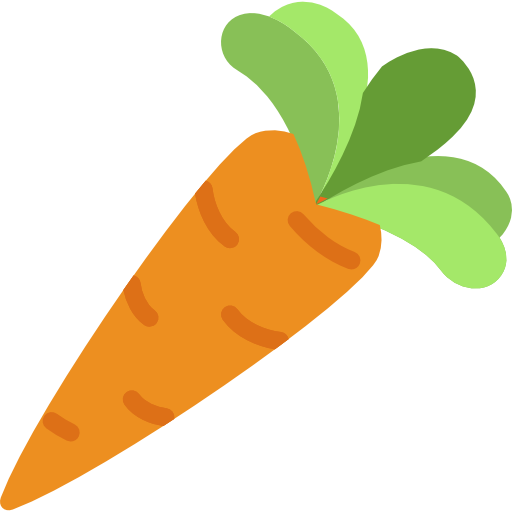 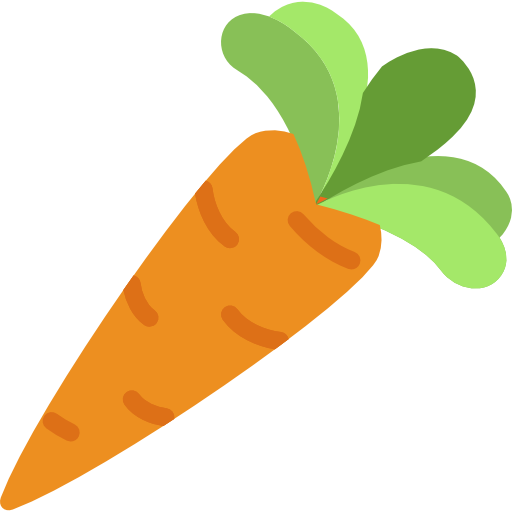 ON a faim !
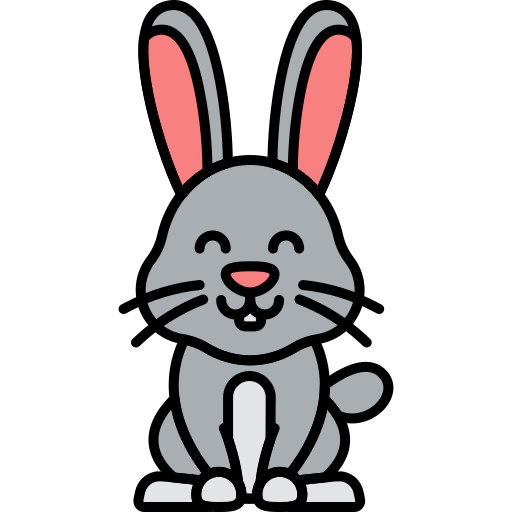 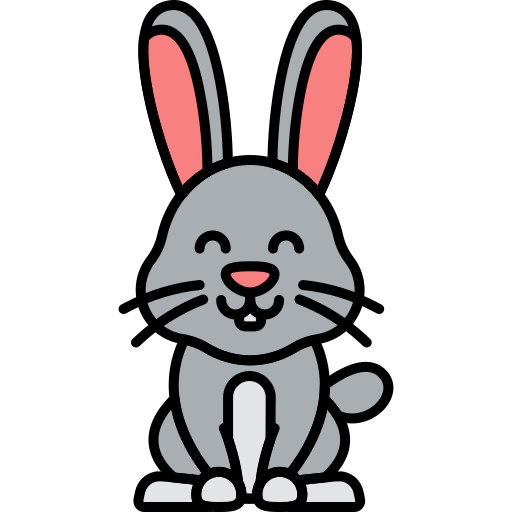 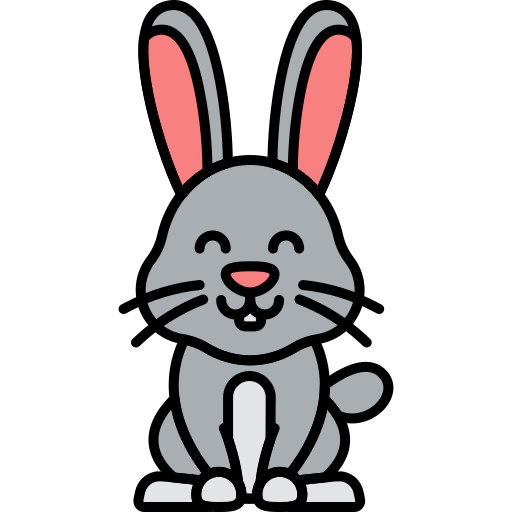 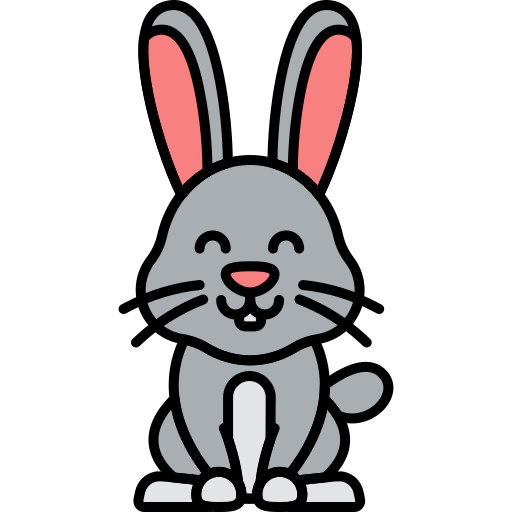 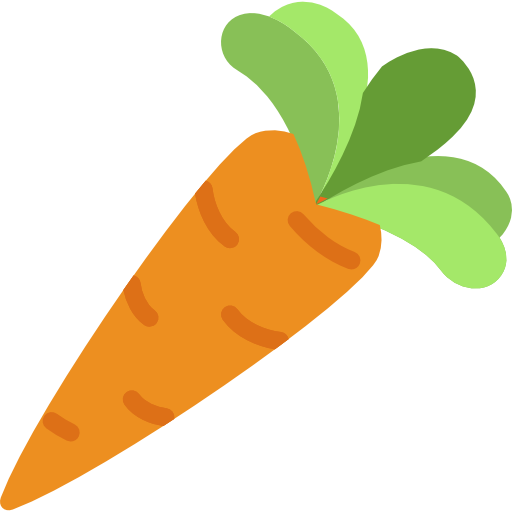 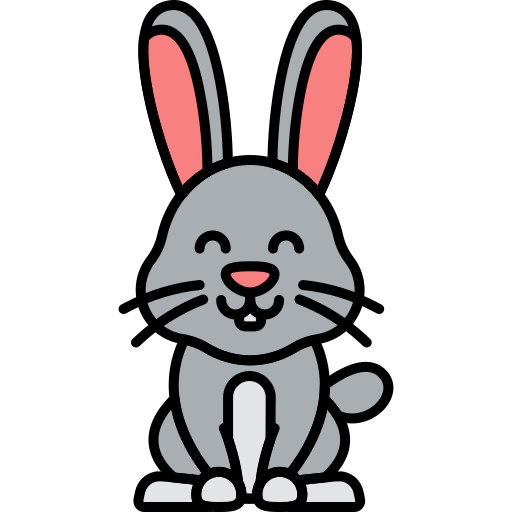 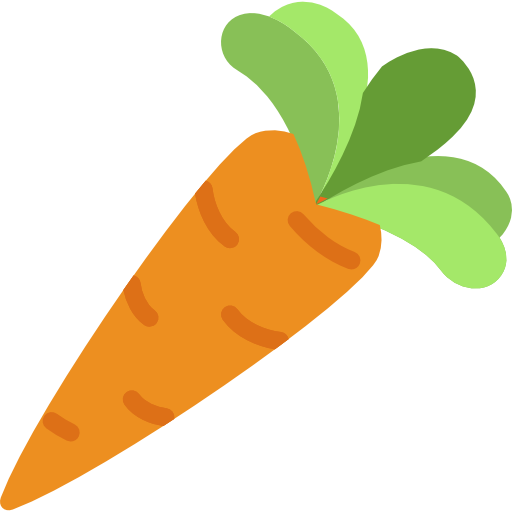 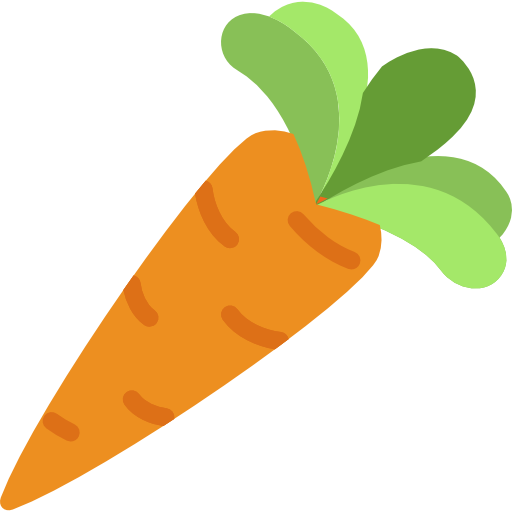 SPM
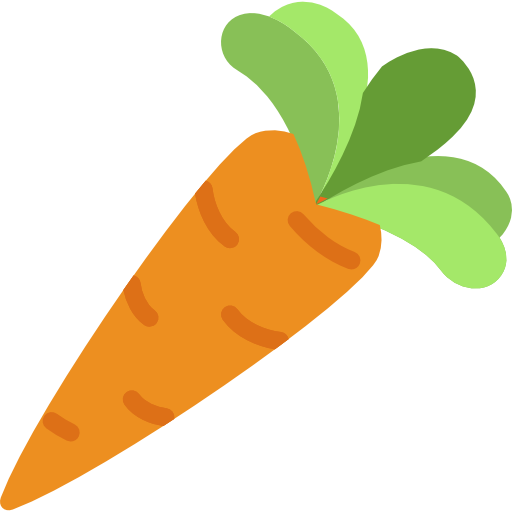 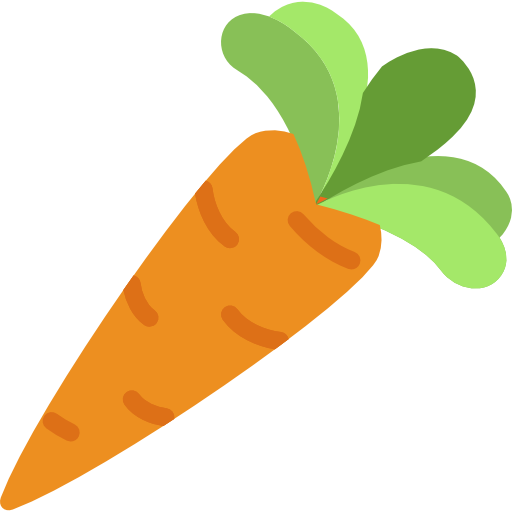 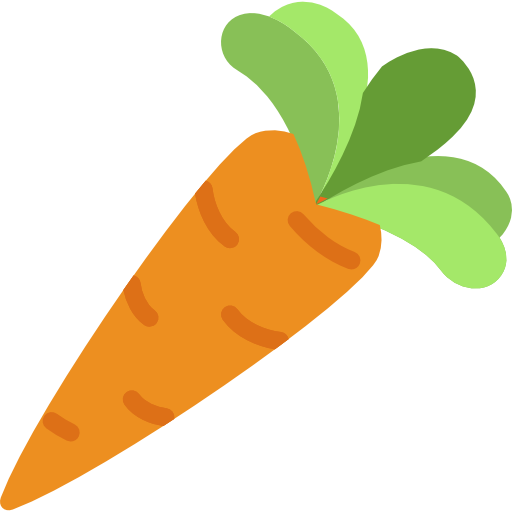 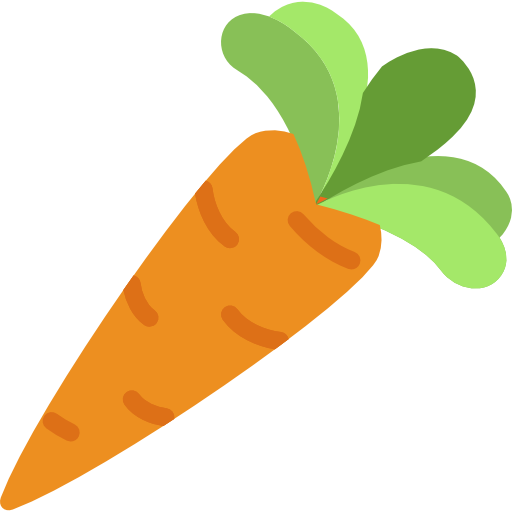 ON a faim !
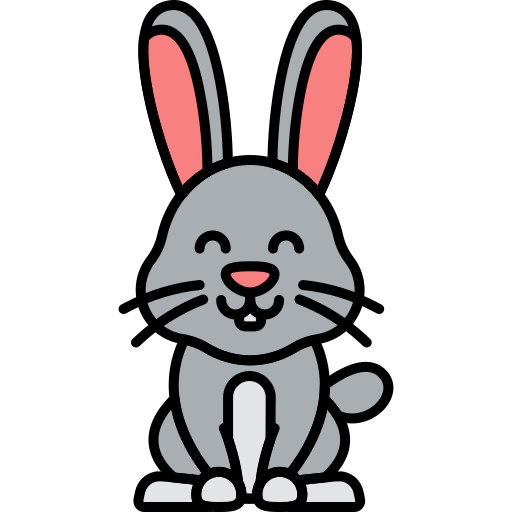 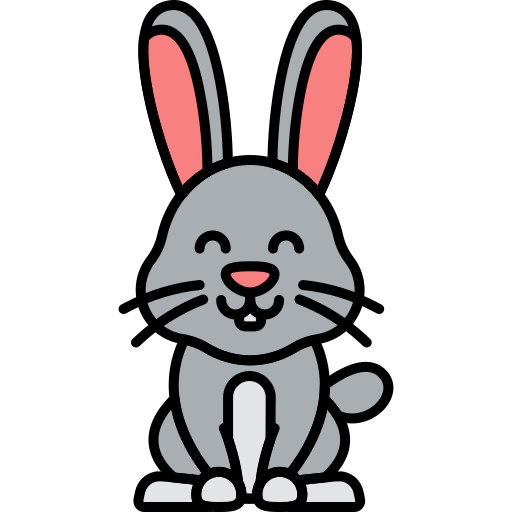 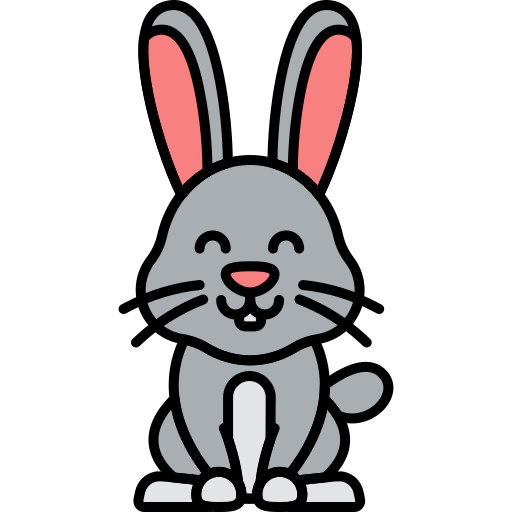 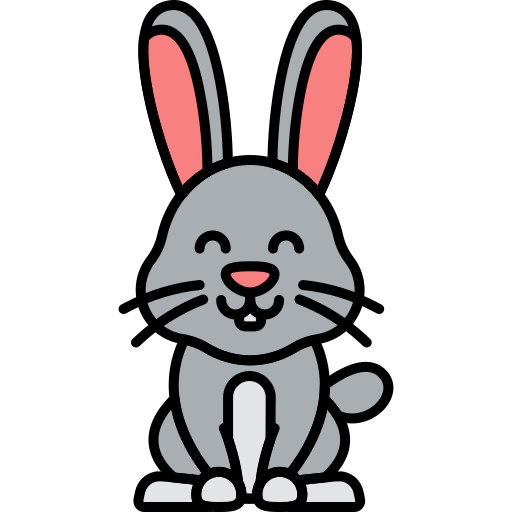 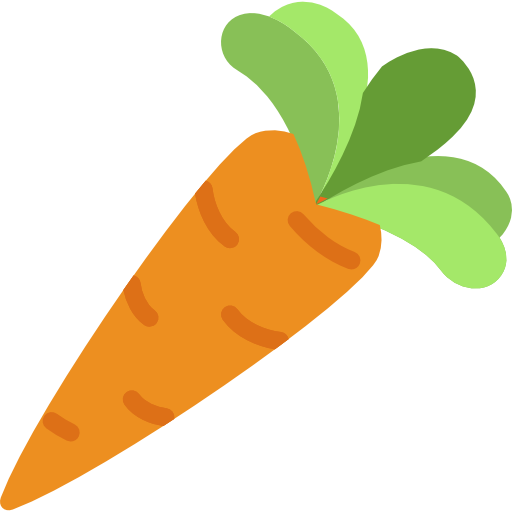 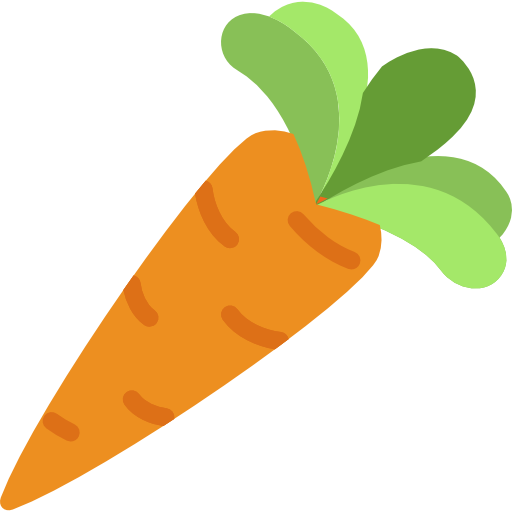 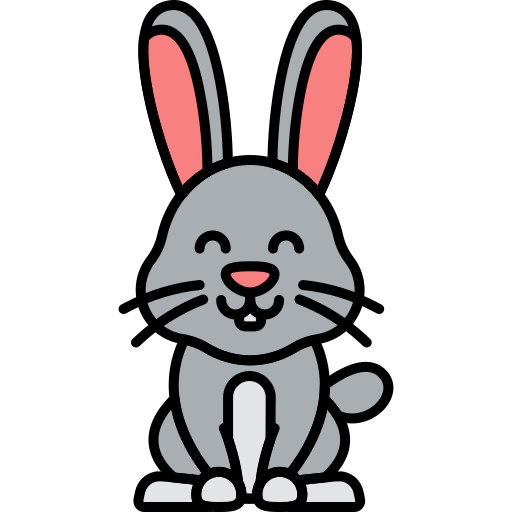 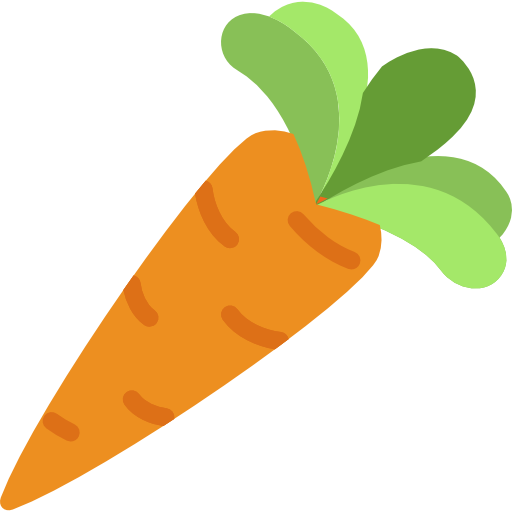 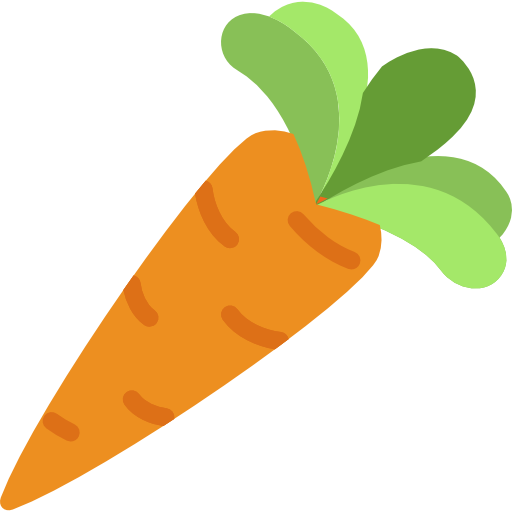 SPM
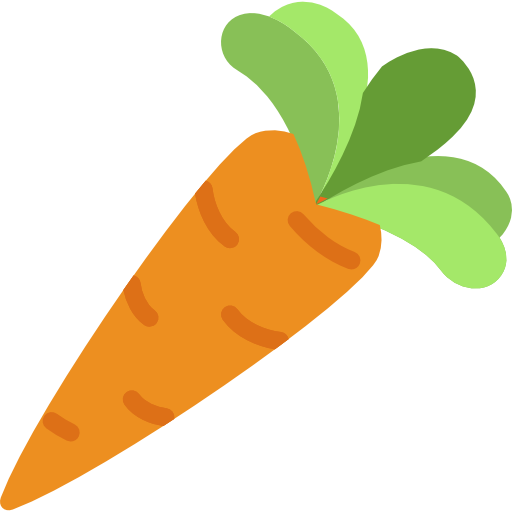 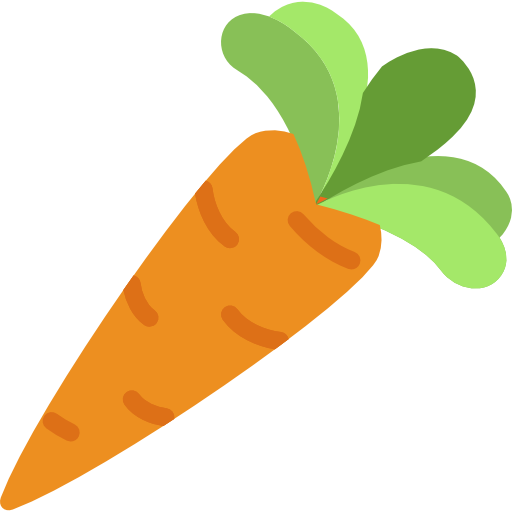 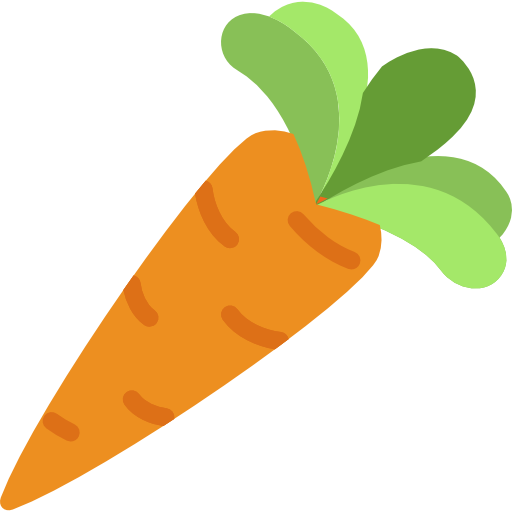 ON a faim !
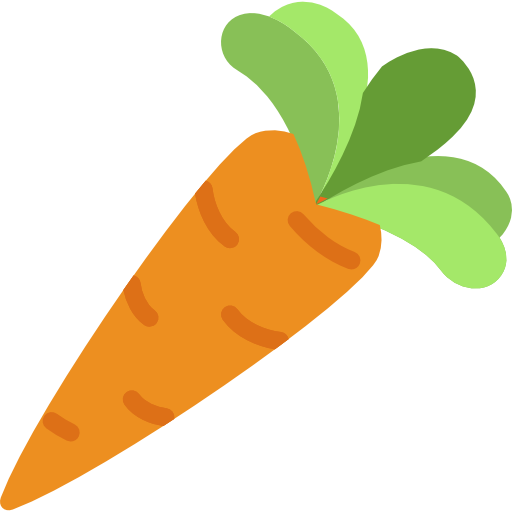 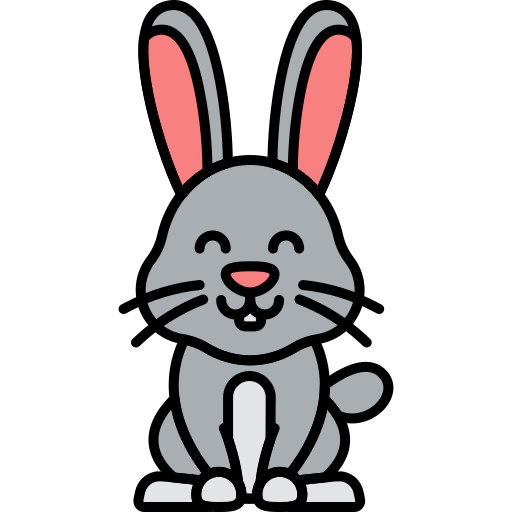 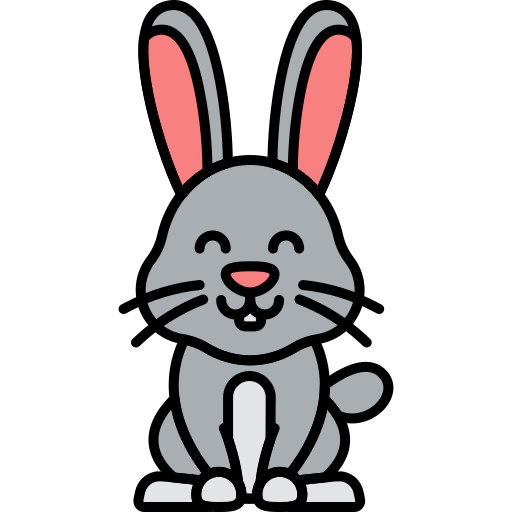 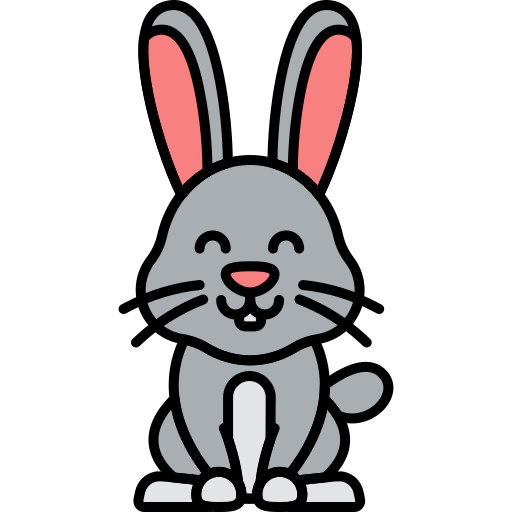 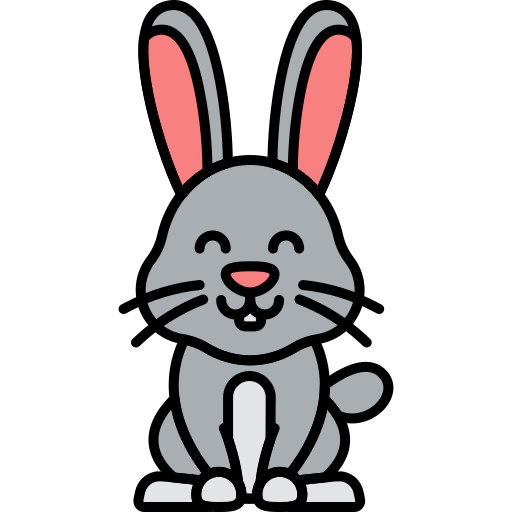 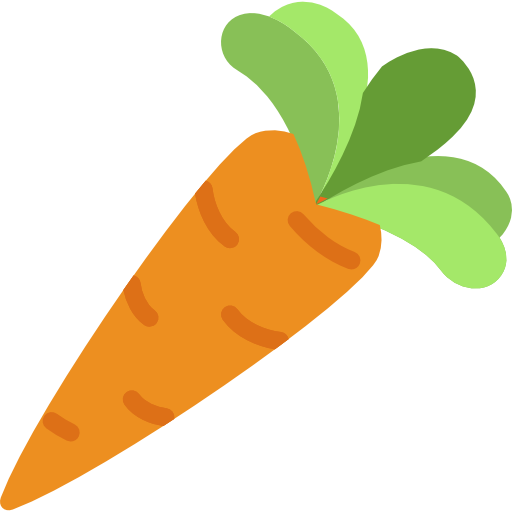 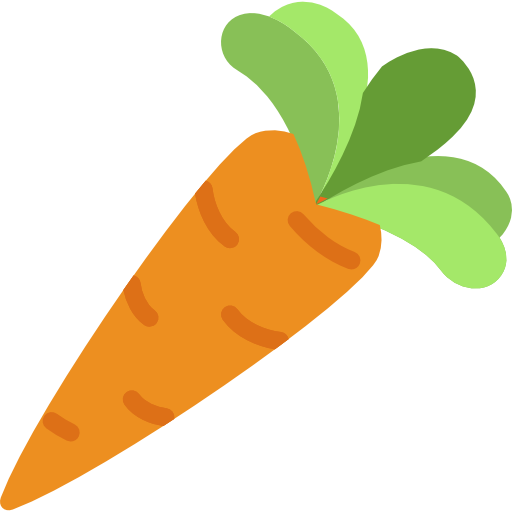 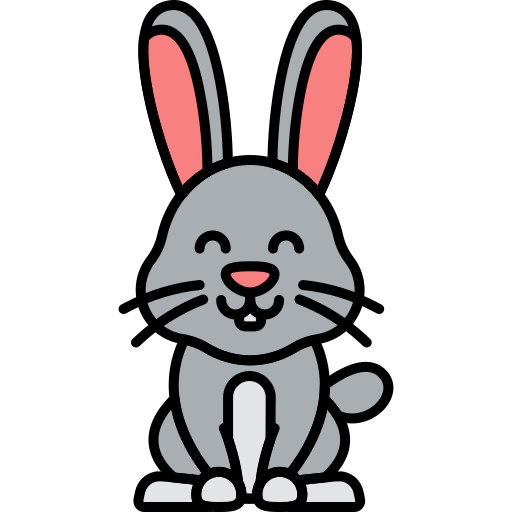 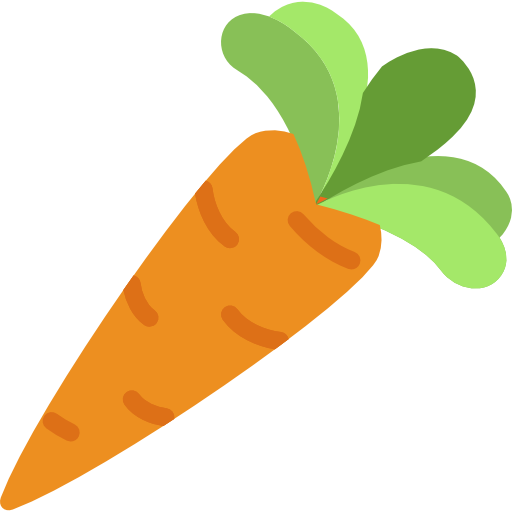 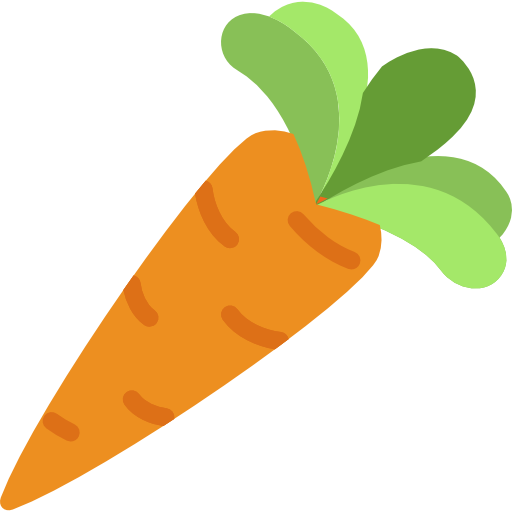 SPM
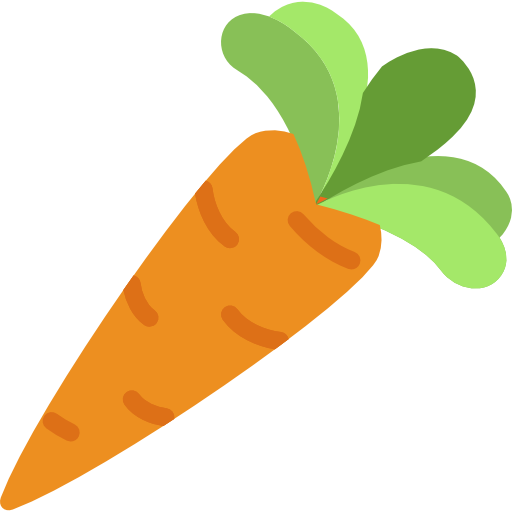 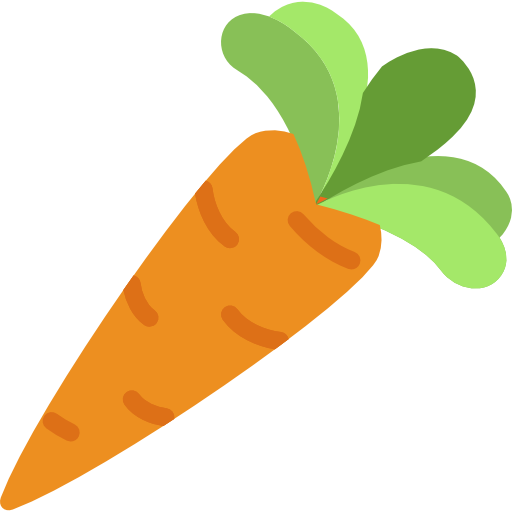 ON a faim !
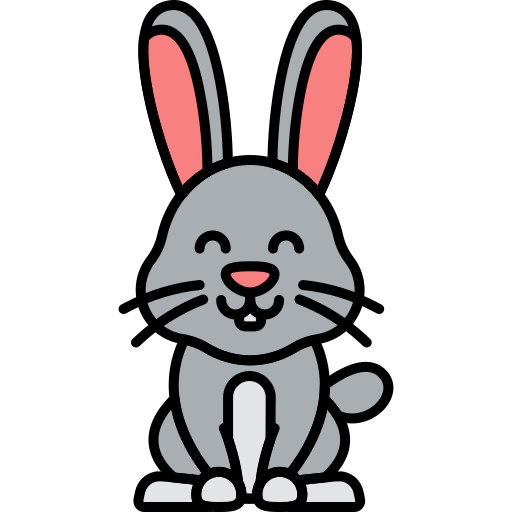 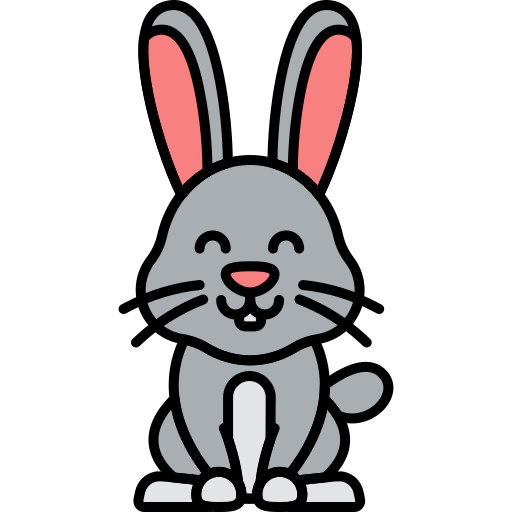 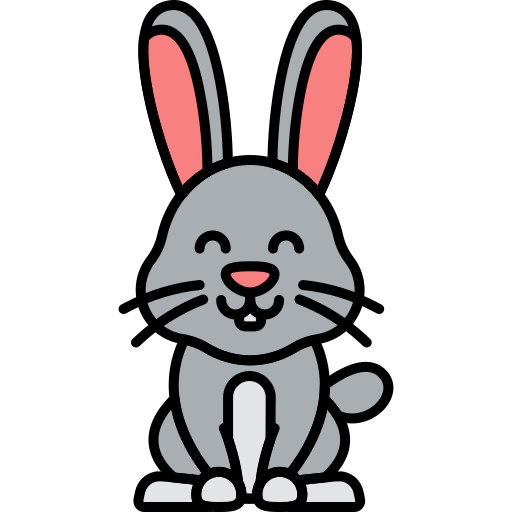 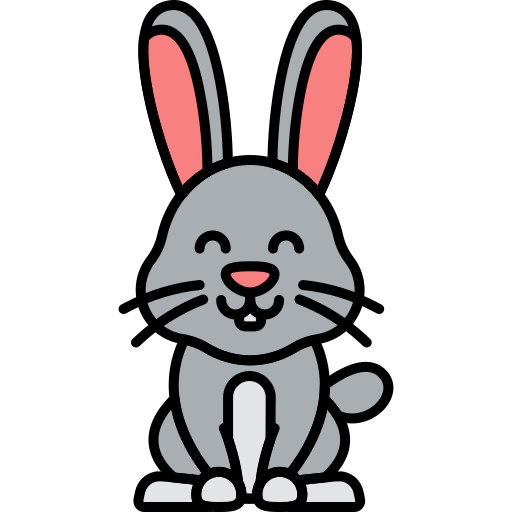 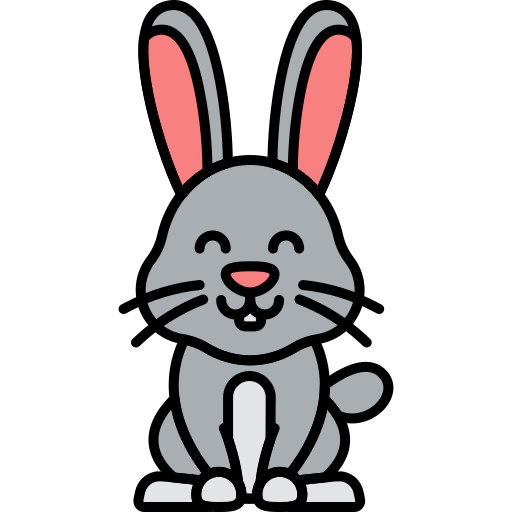 SPM
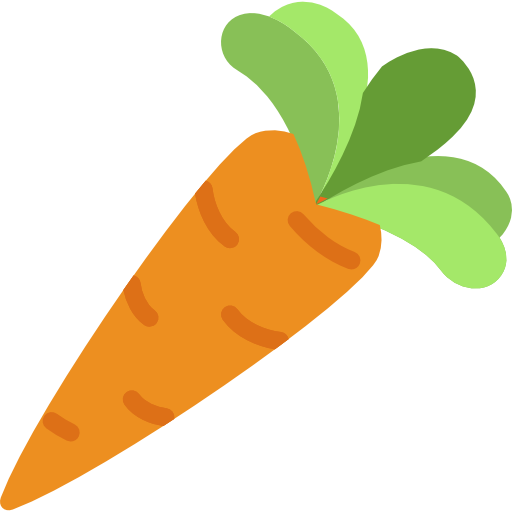 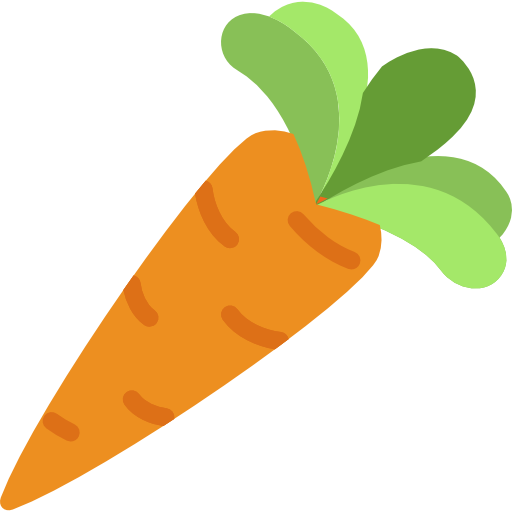 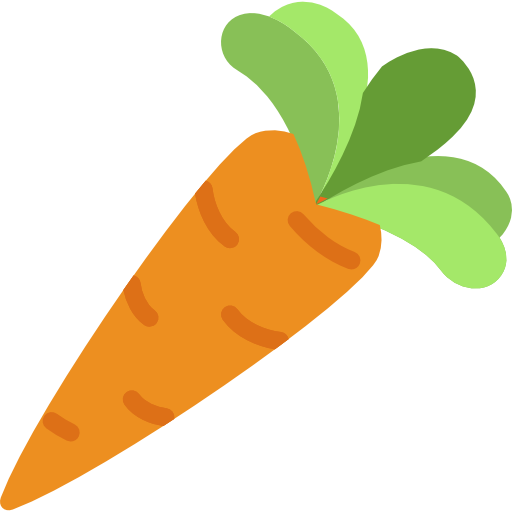 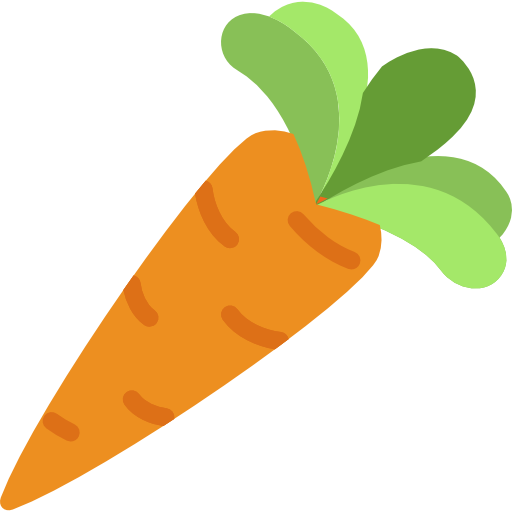 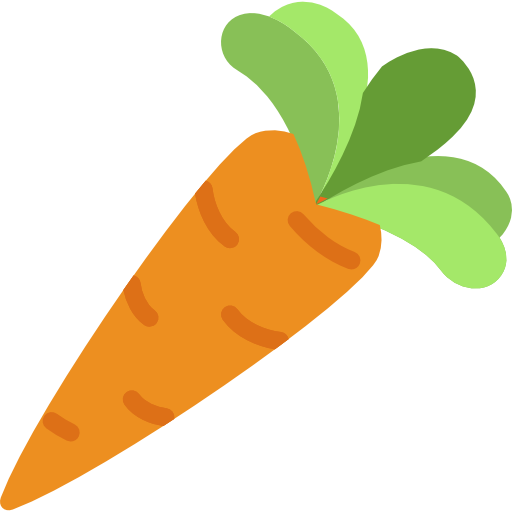 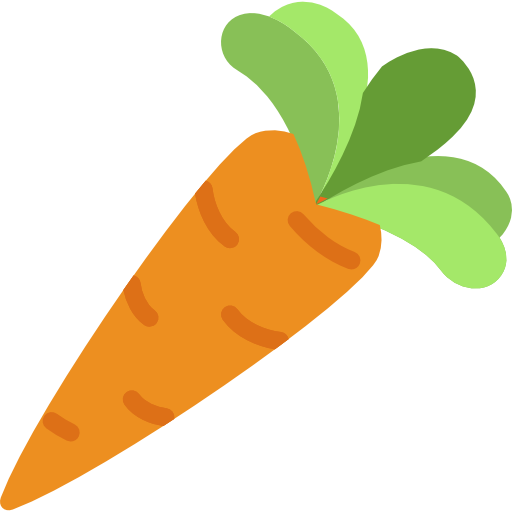 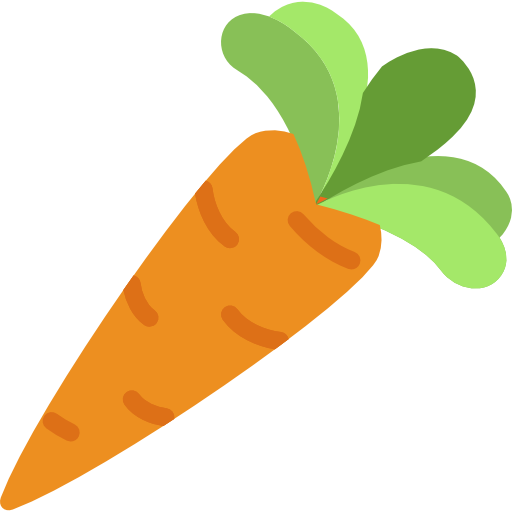 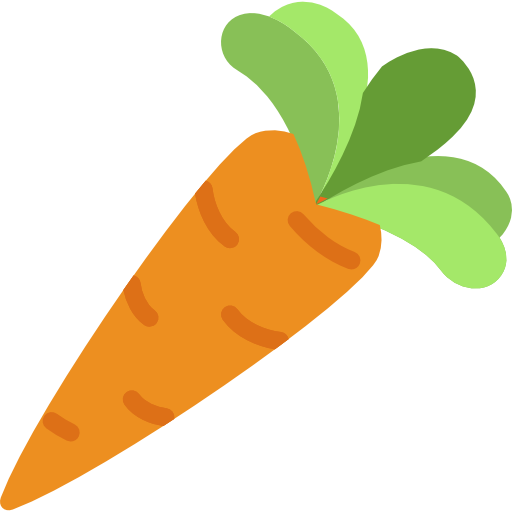 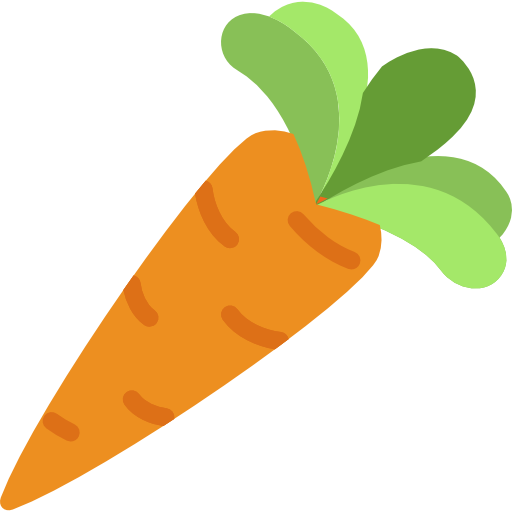 ON a faim !
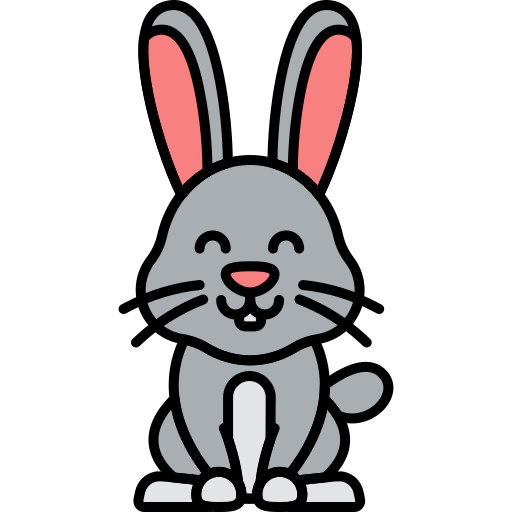 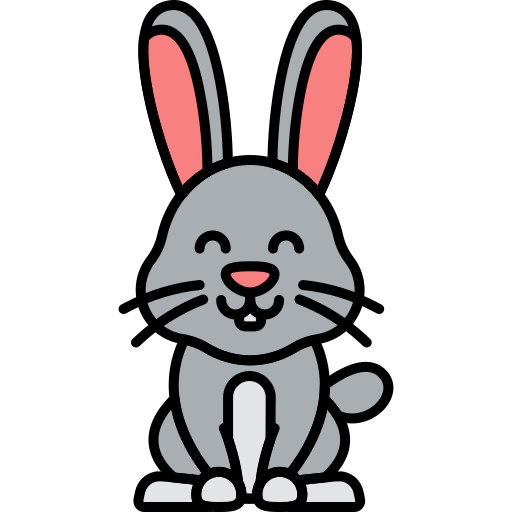 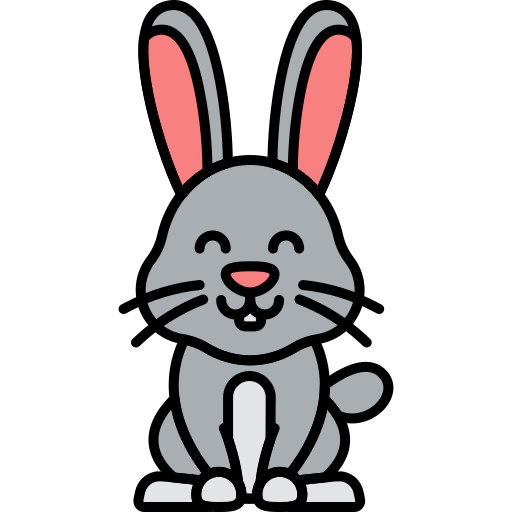 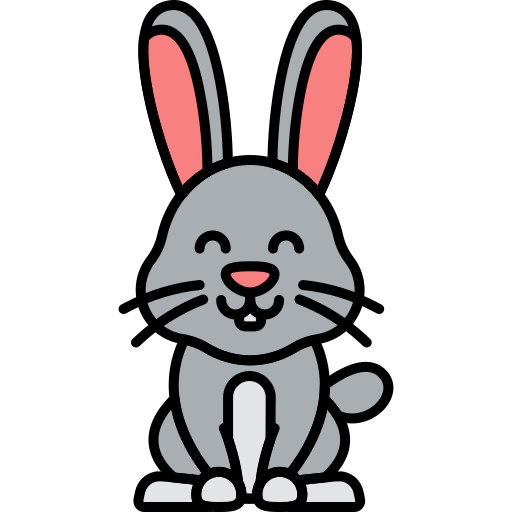 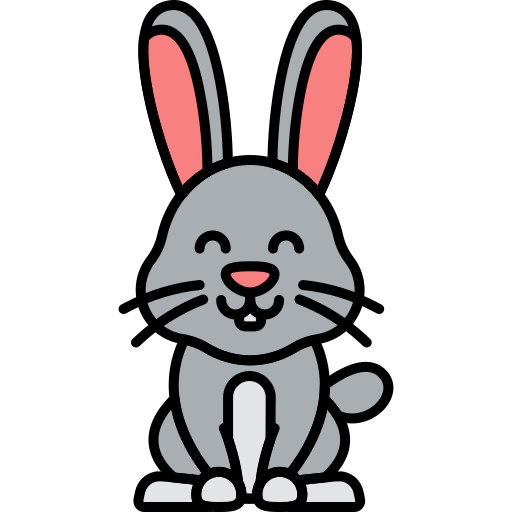 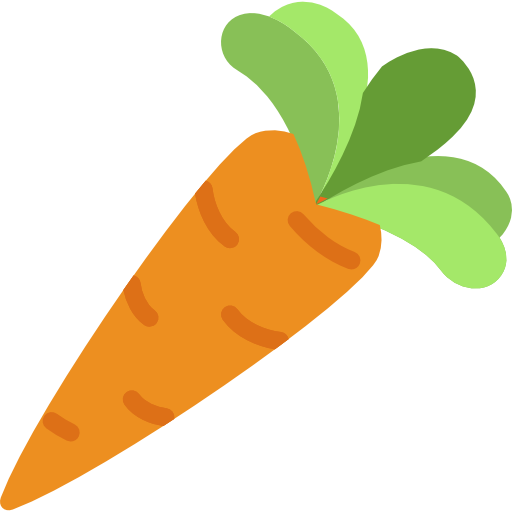 SPM
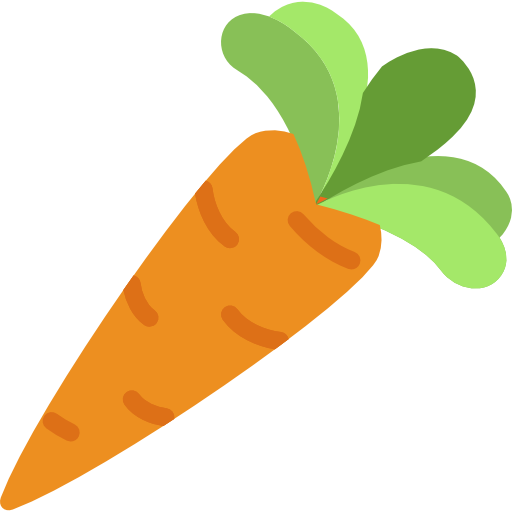 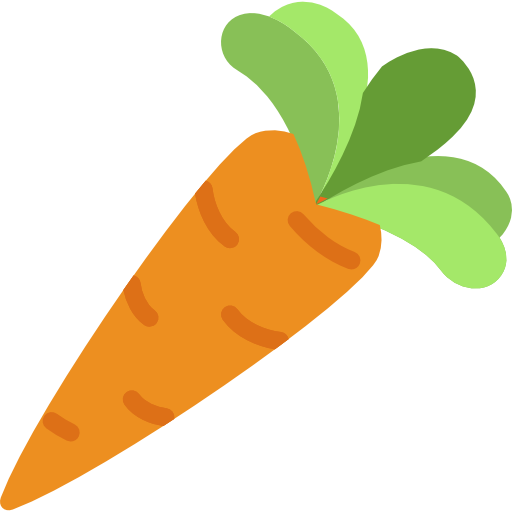 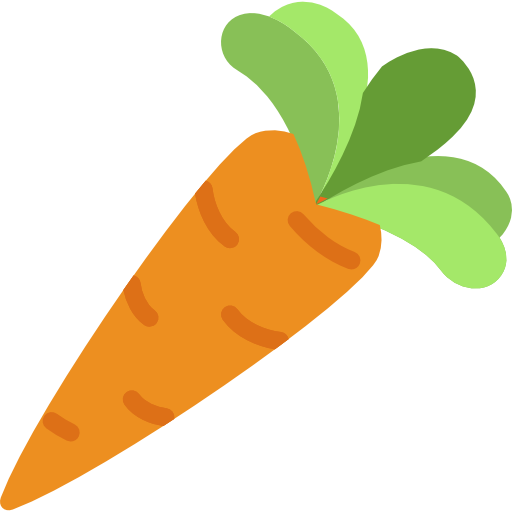 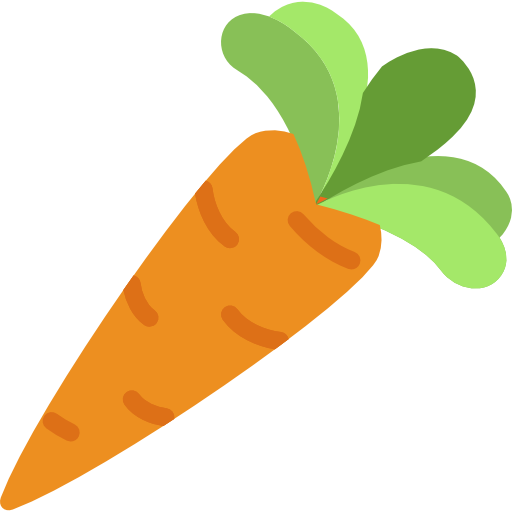 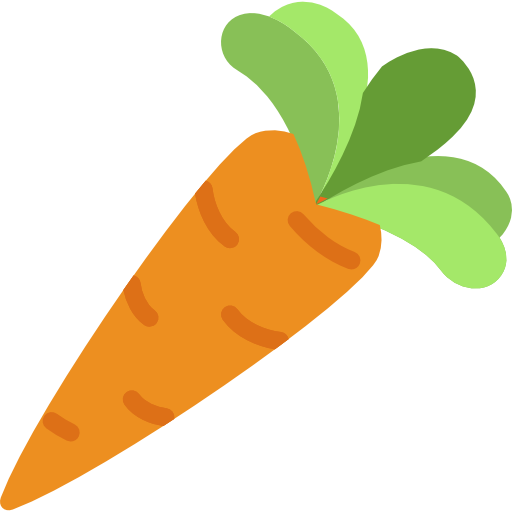 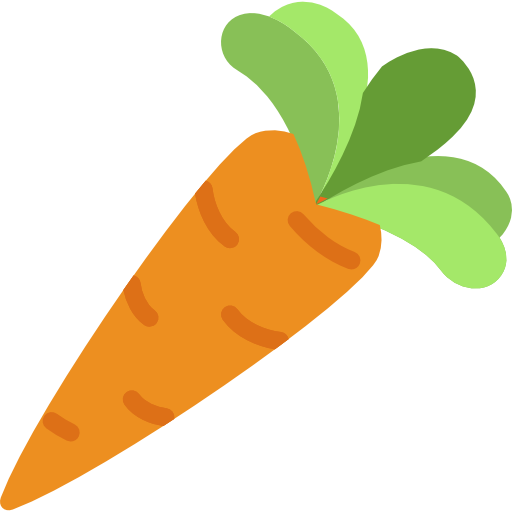 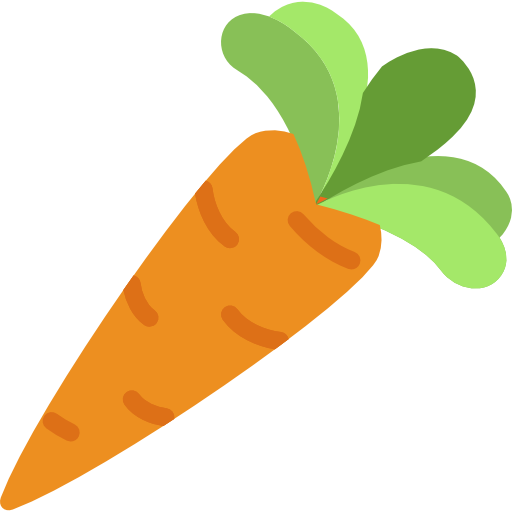 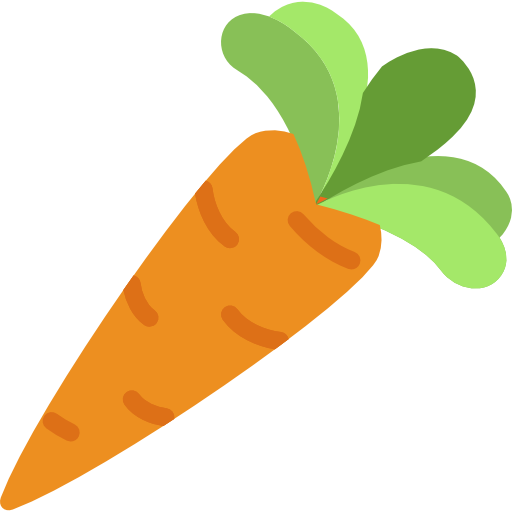 ON a faim !
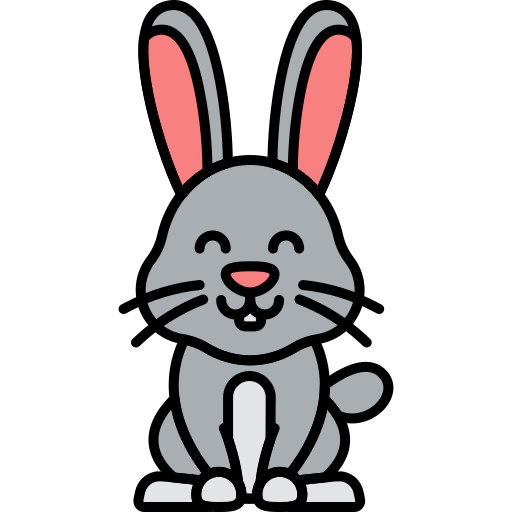 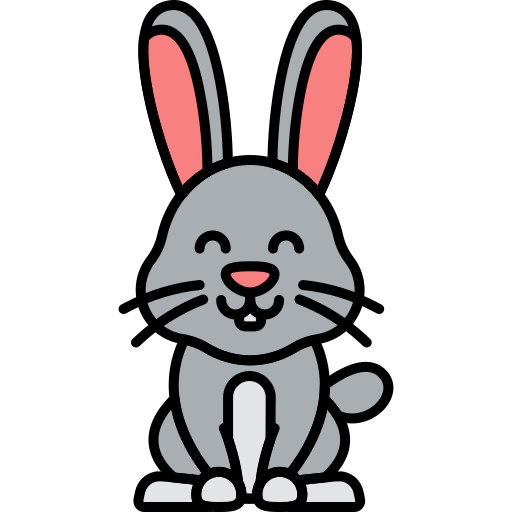 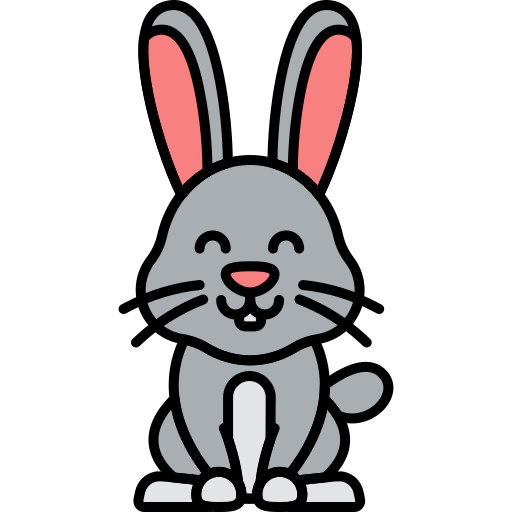 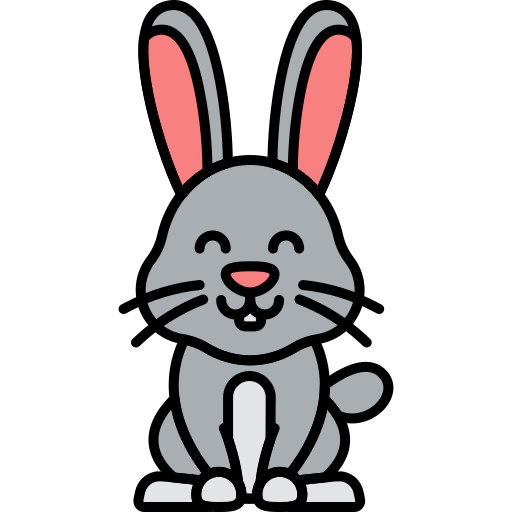 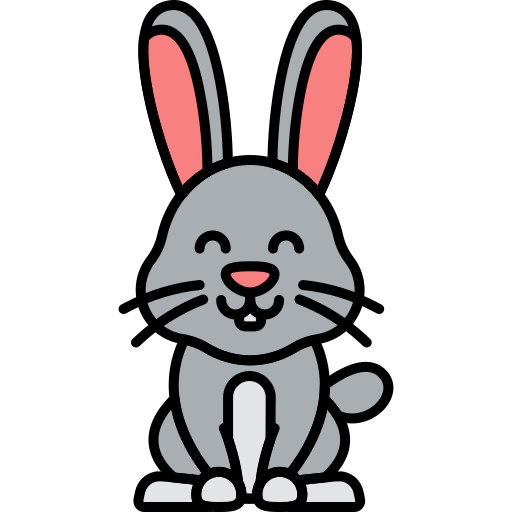 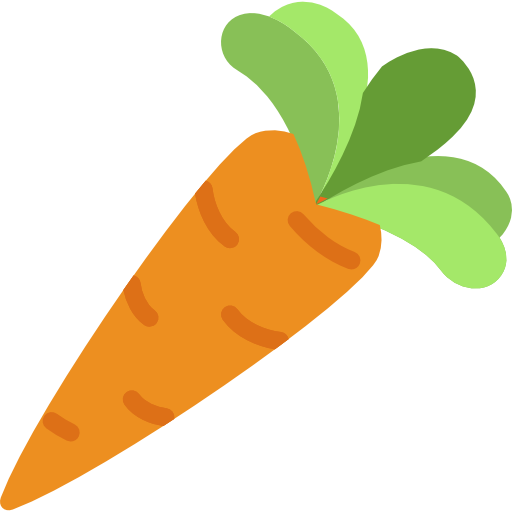 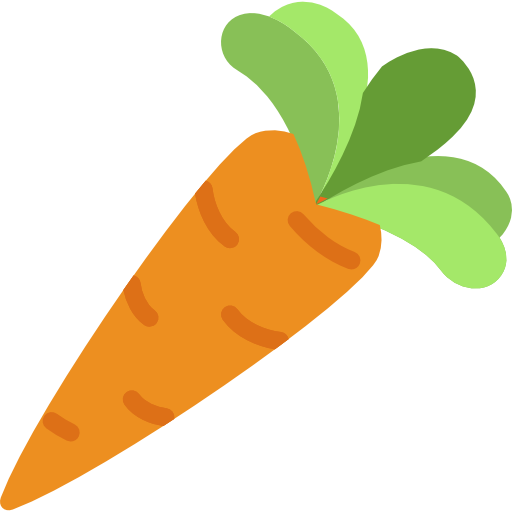 SPM
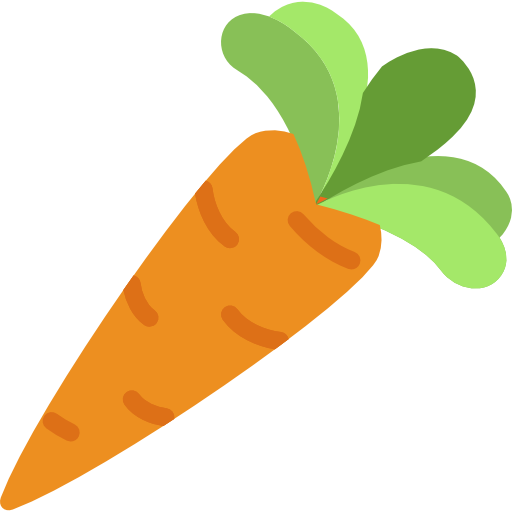 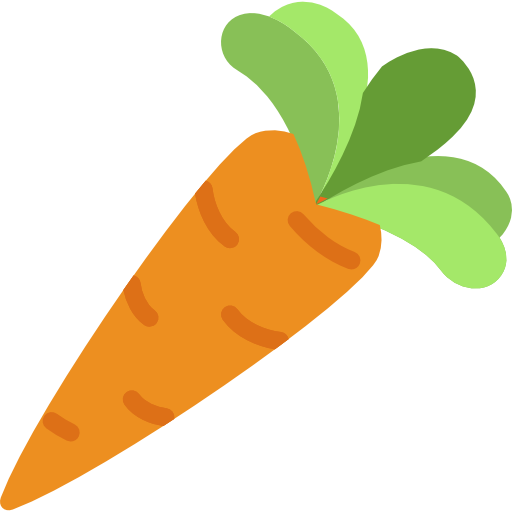 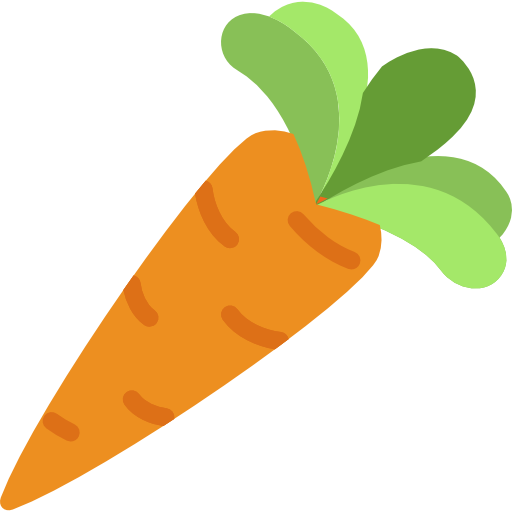 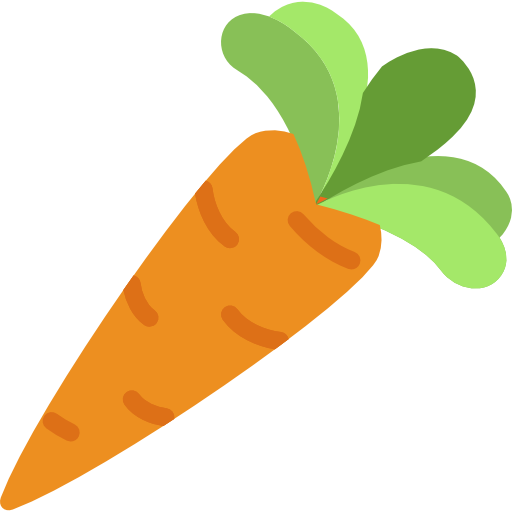 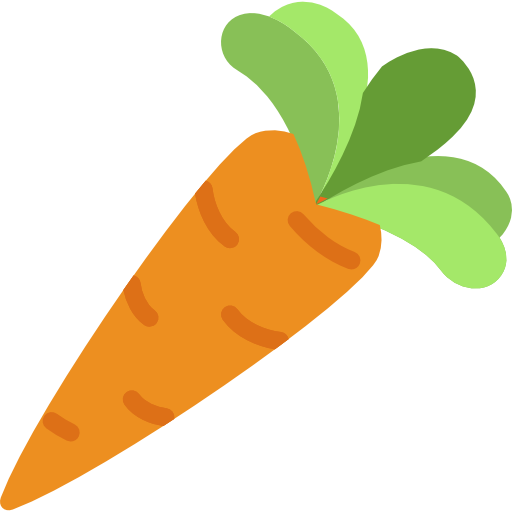 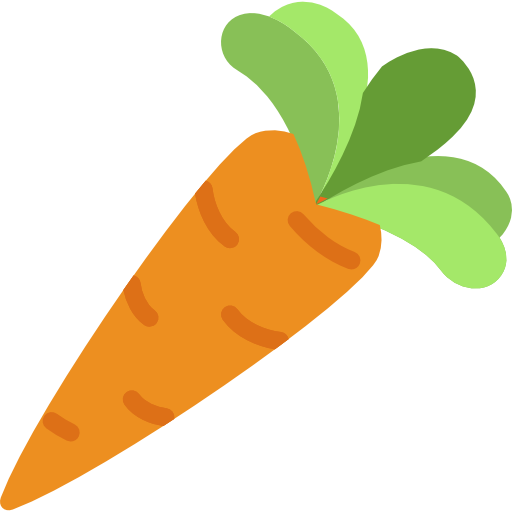 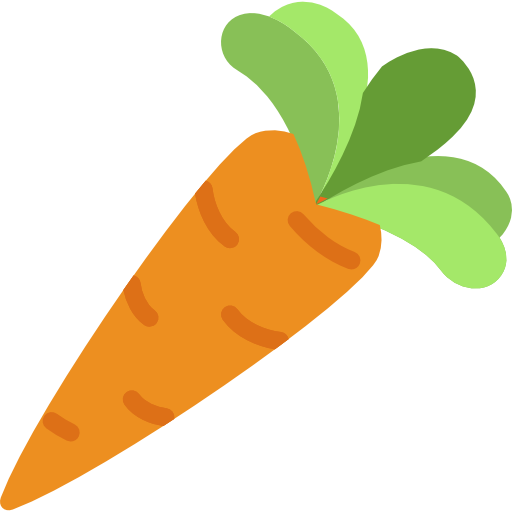 ON a faim !
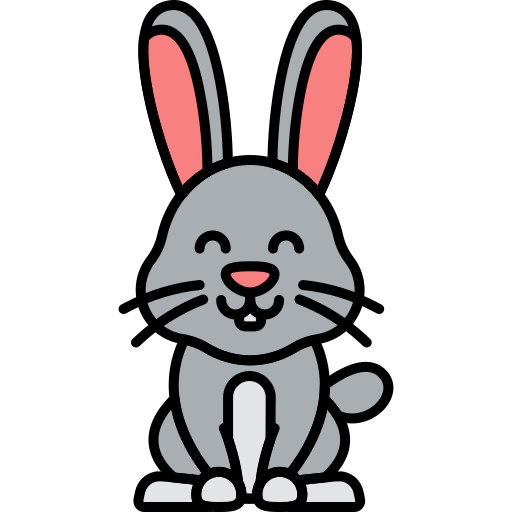 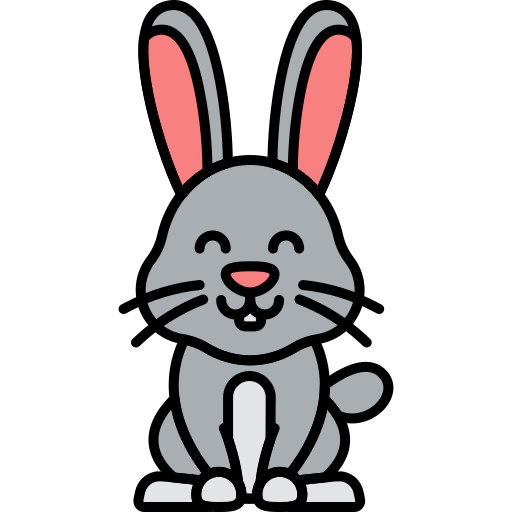 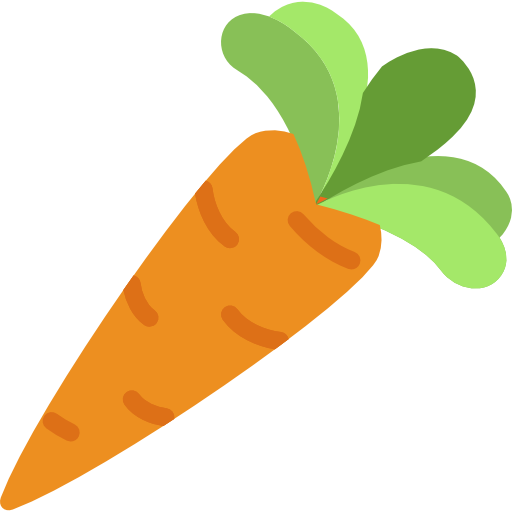 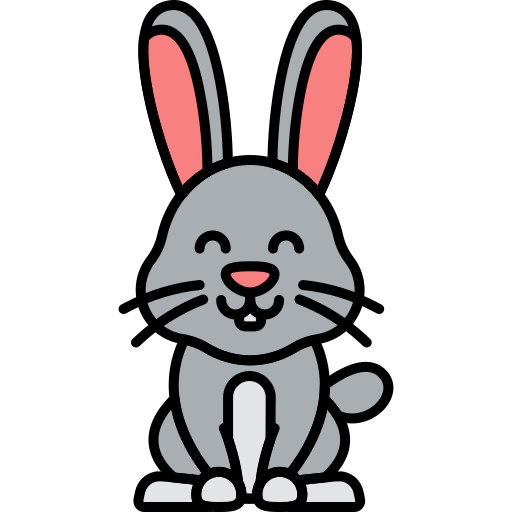 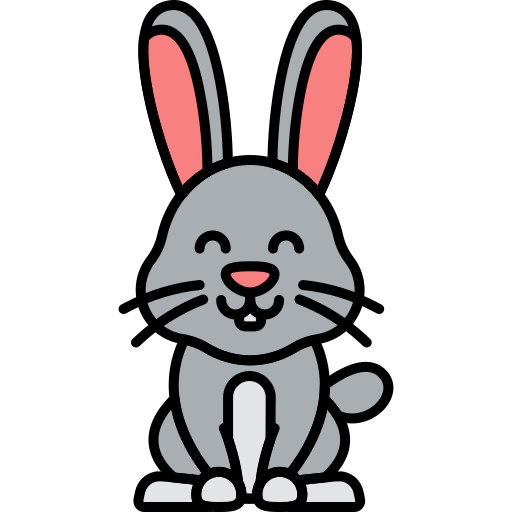 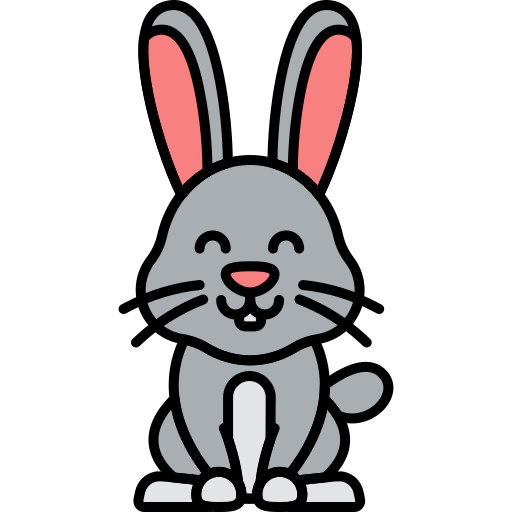 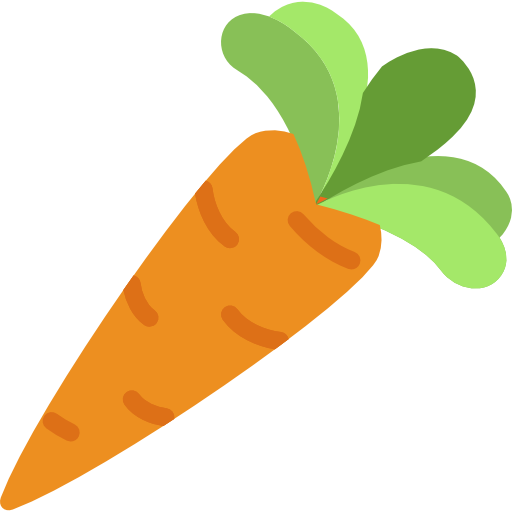 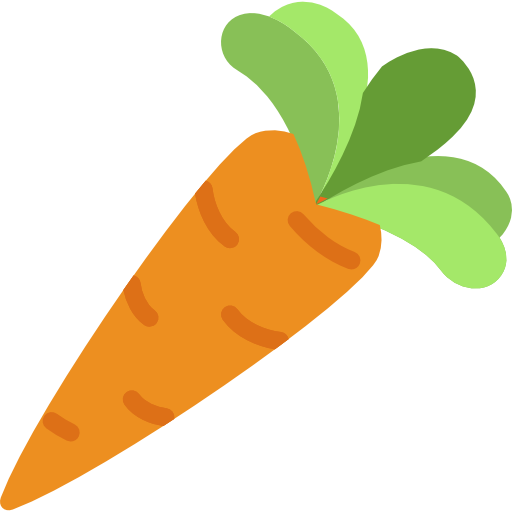 SPM
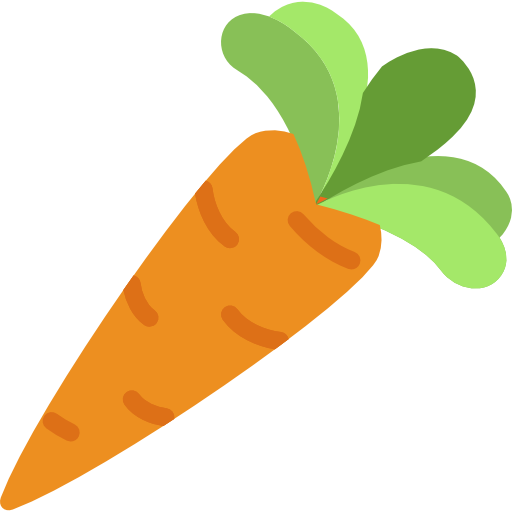 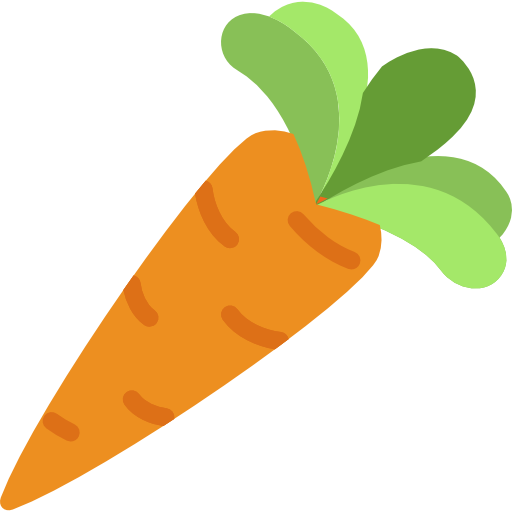 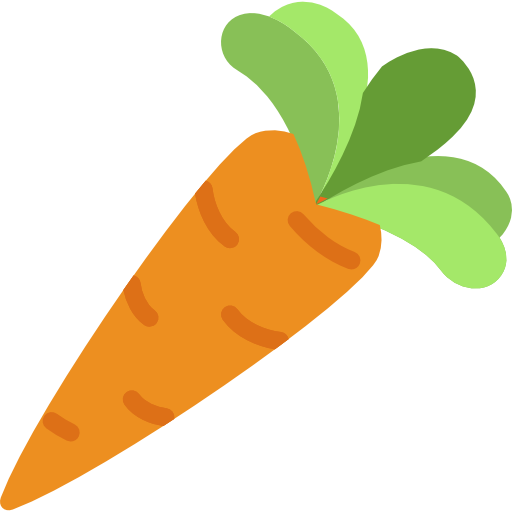 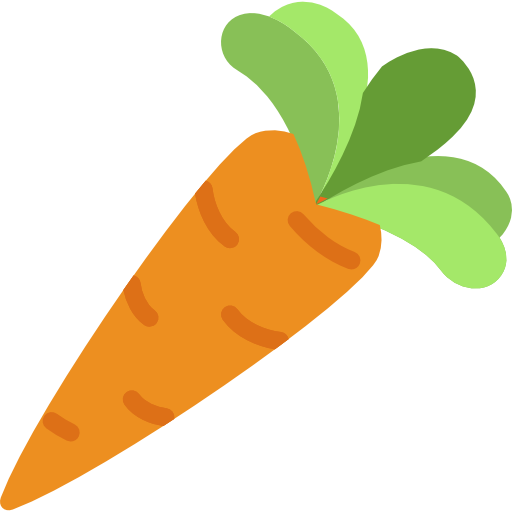 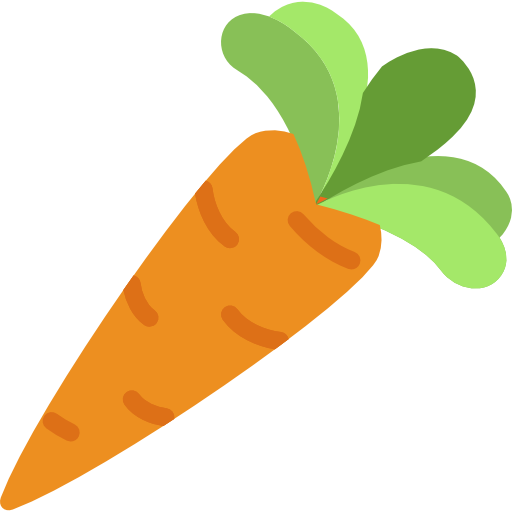 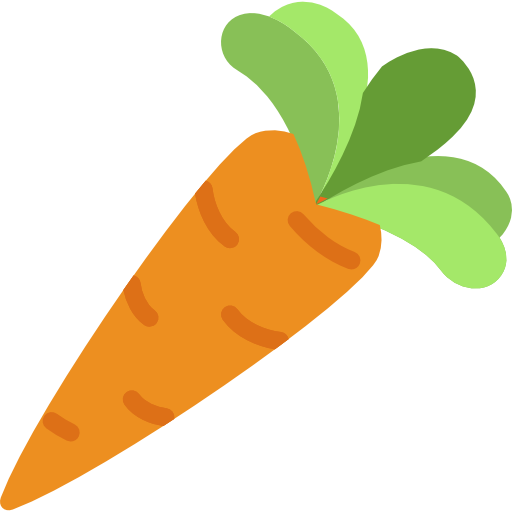 ON a faim !
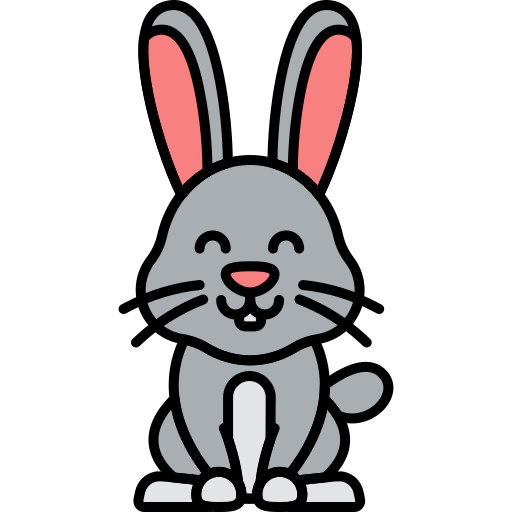 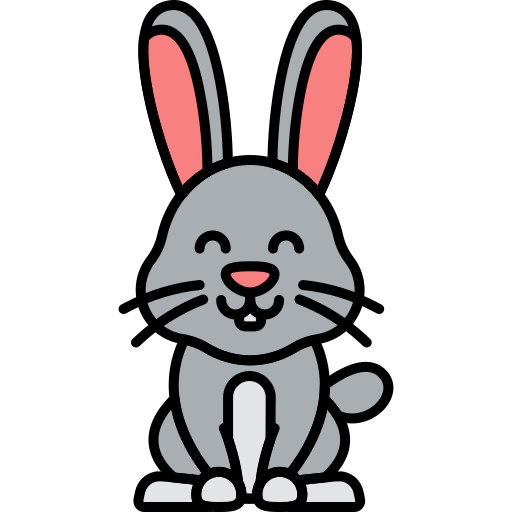 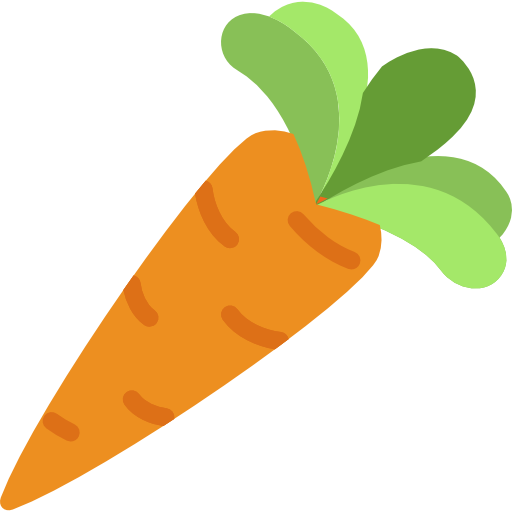 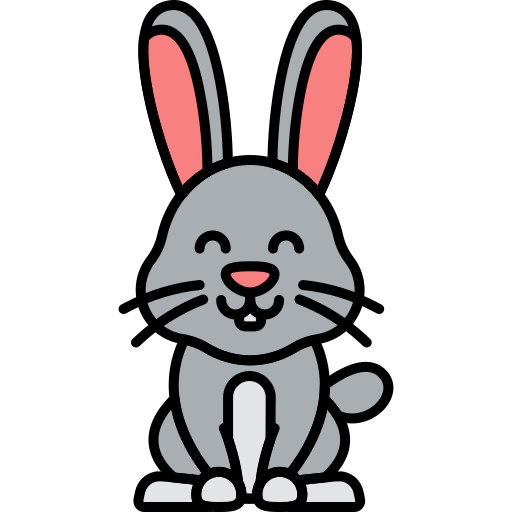 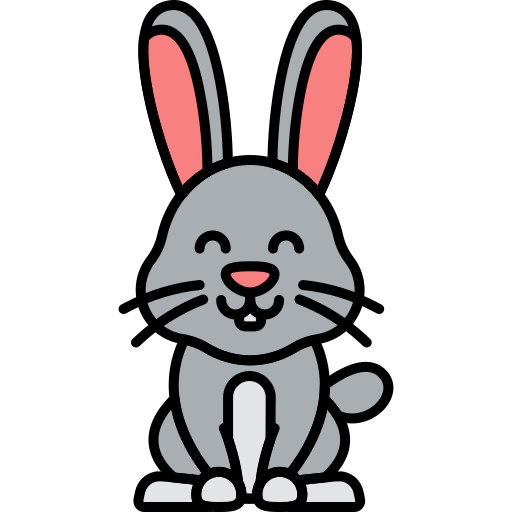 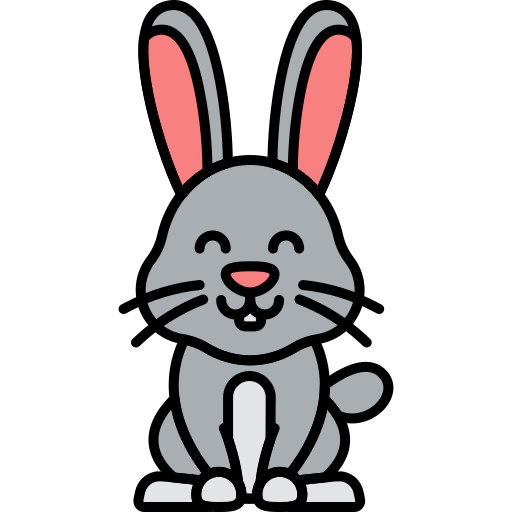 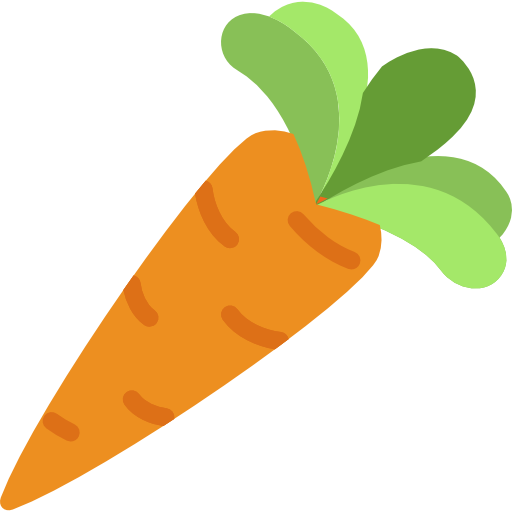 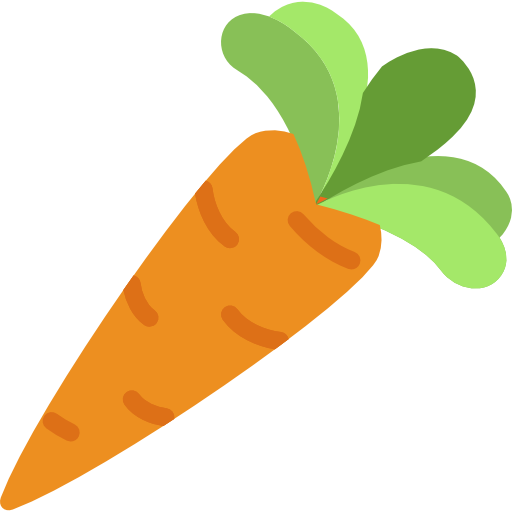 SPM
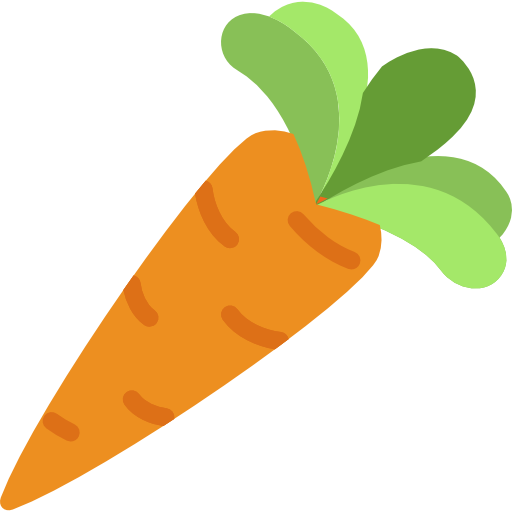 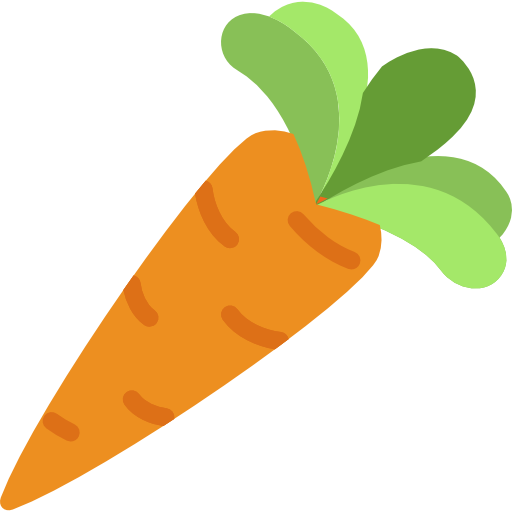 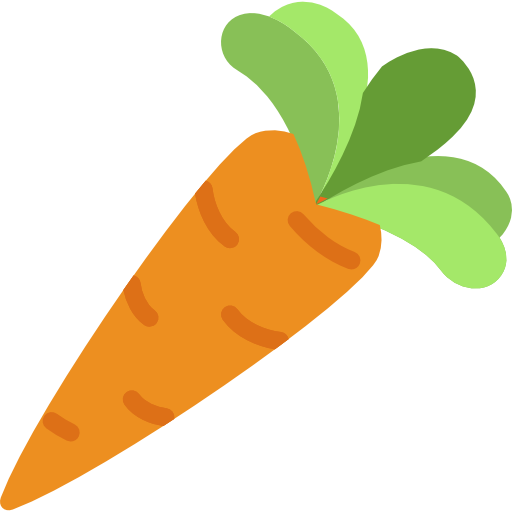 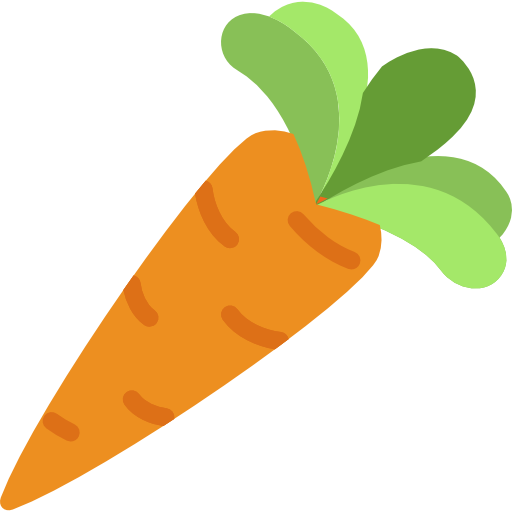 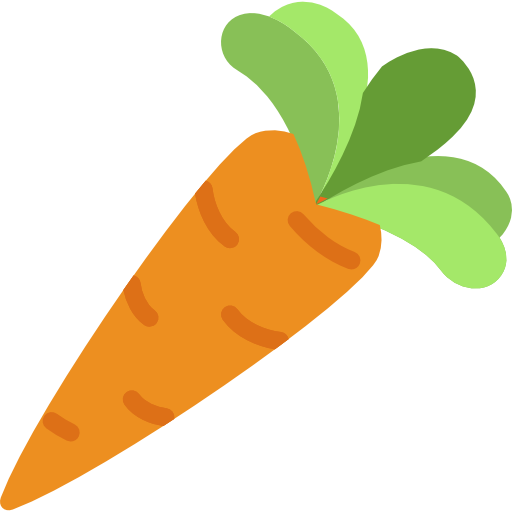 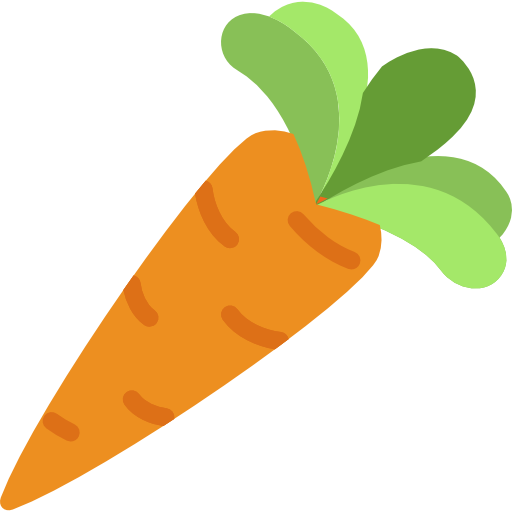 ON a faim !
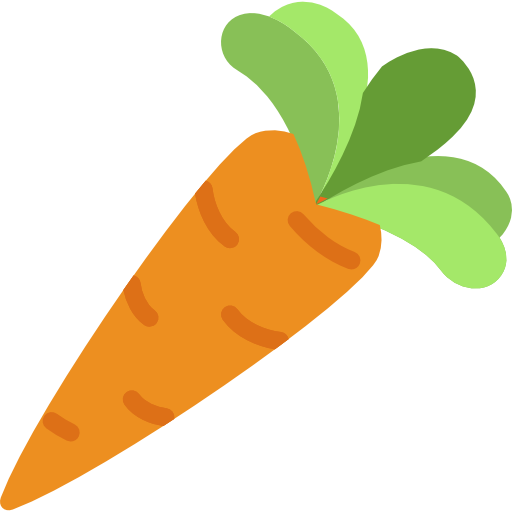 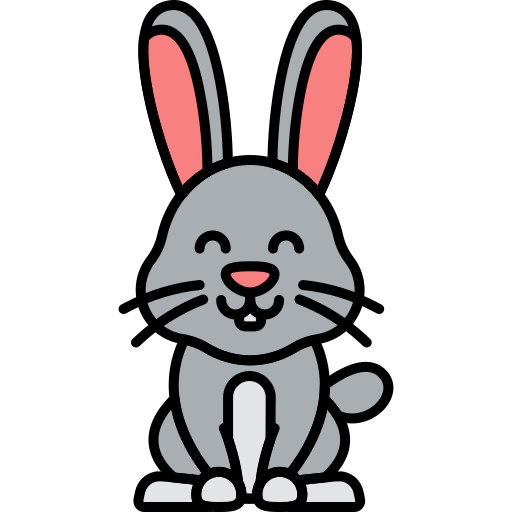 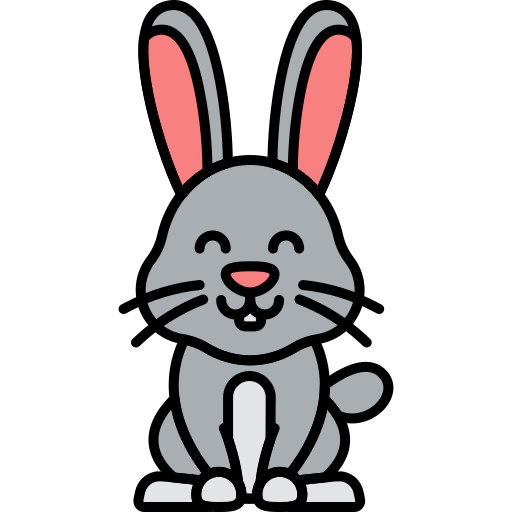 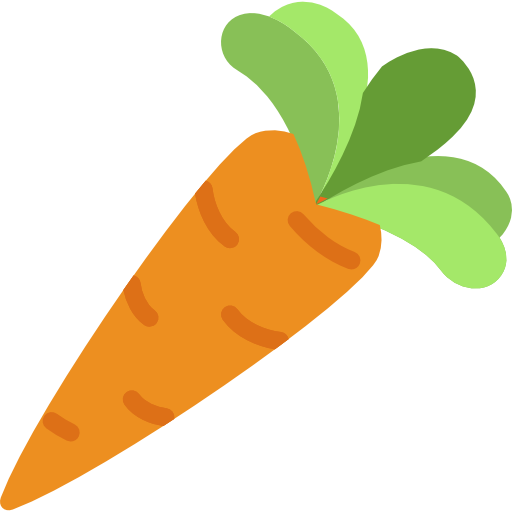 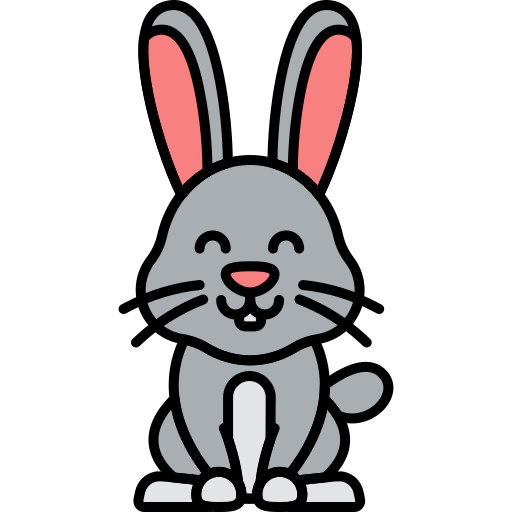 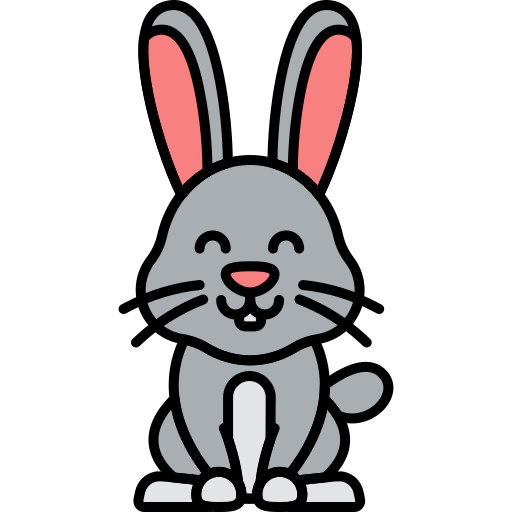 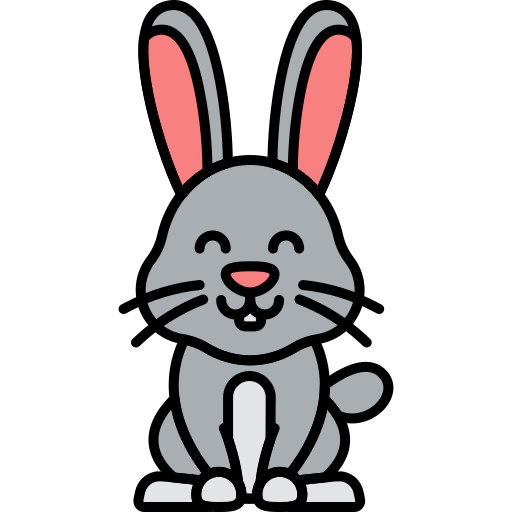 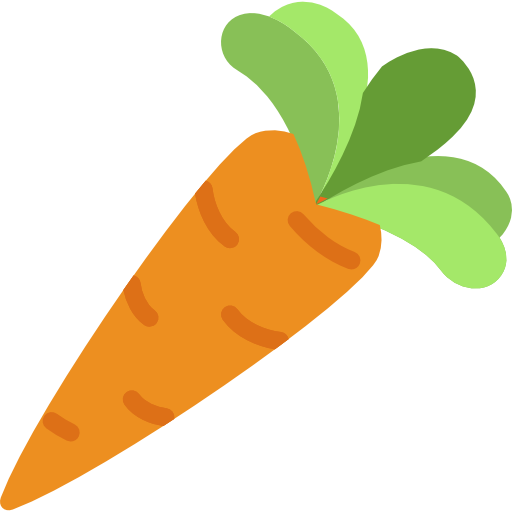 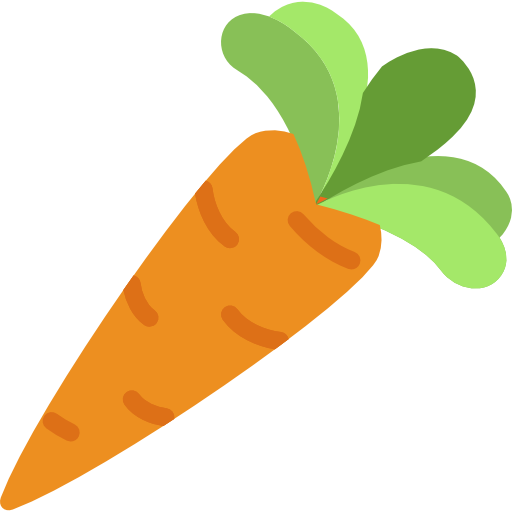 SPM
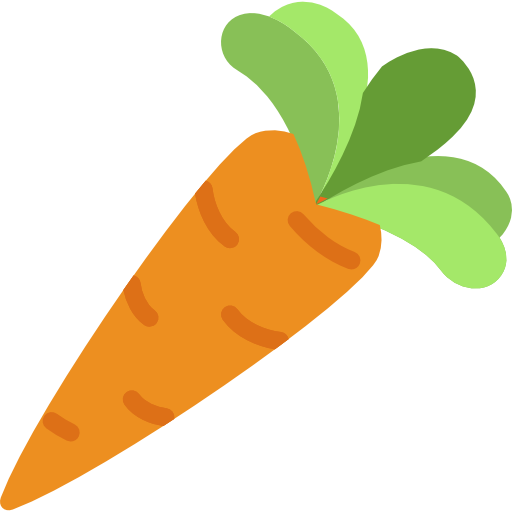 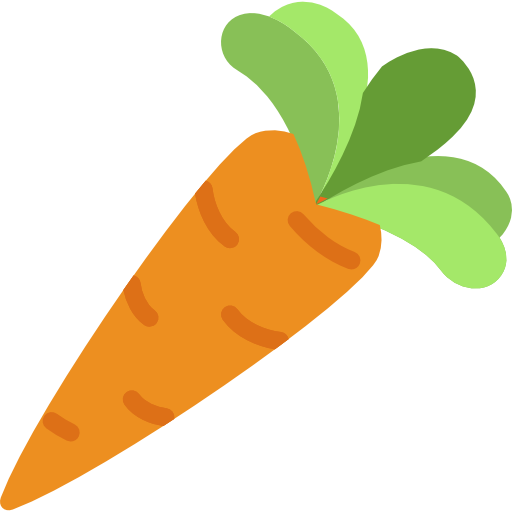 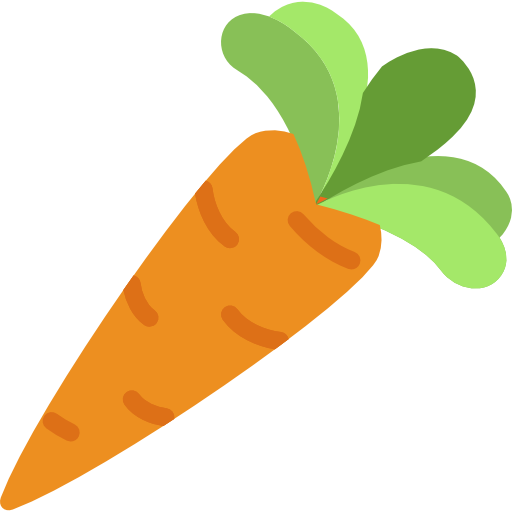 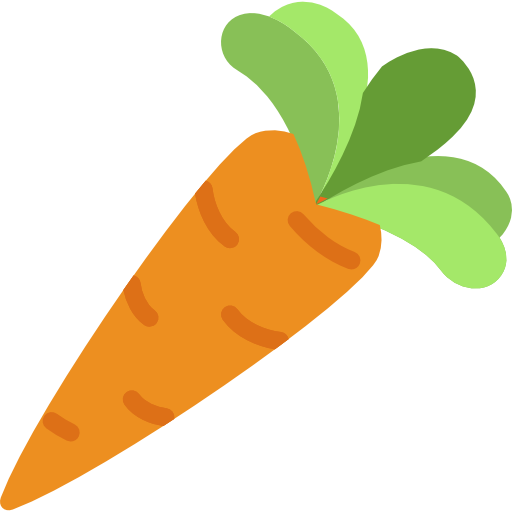 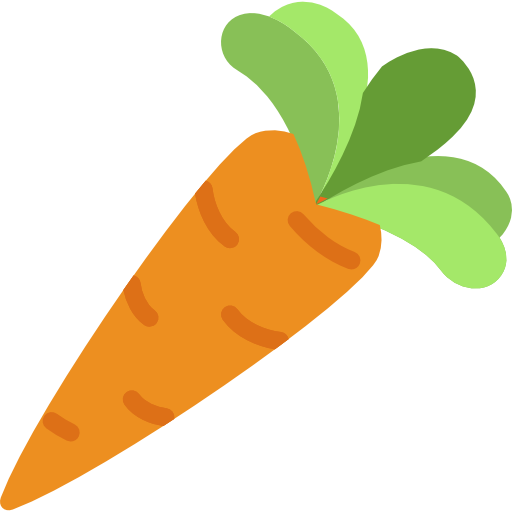 ON a faim !
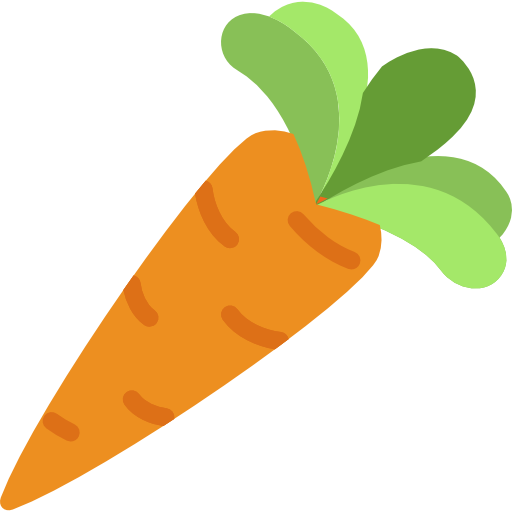 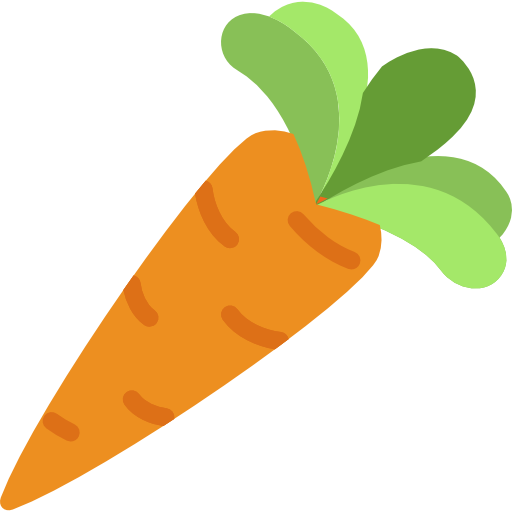 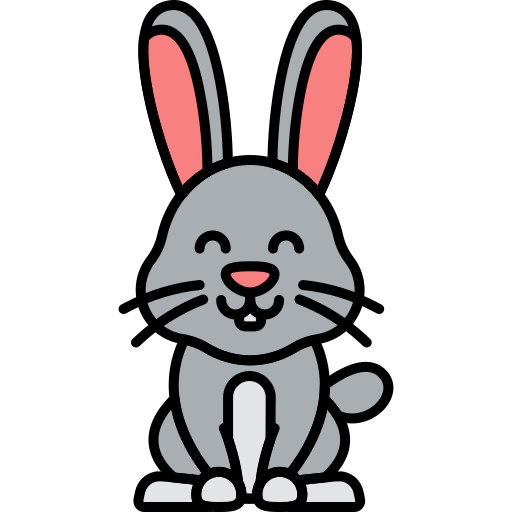 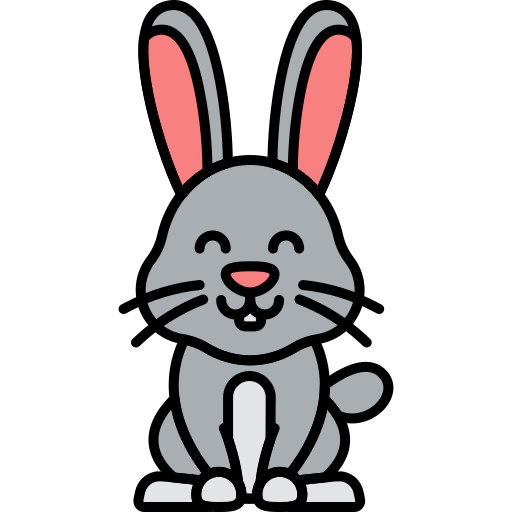 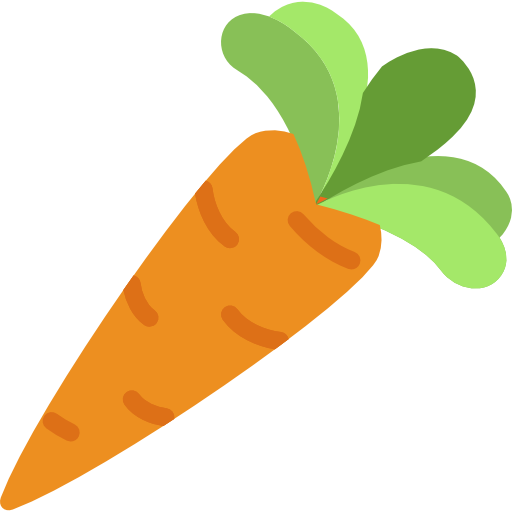 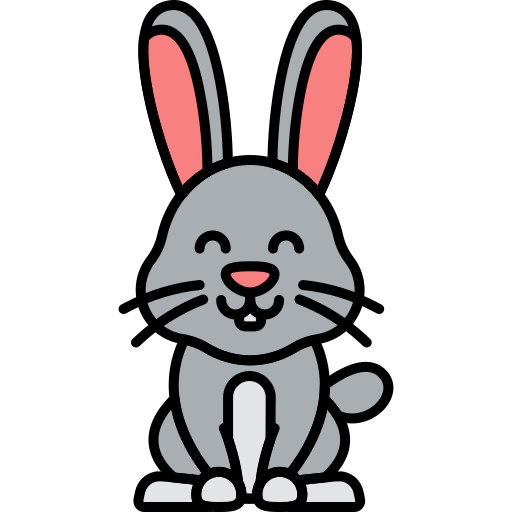 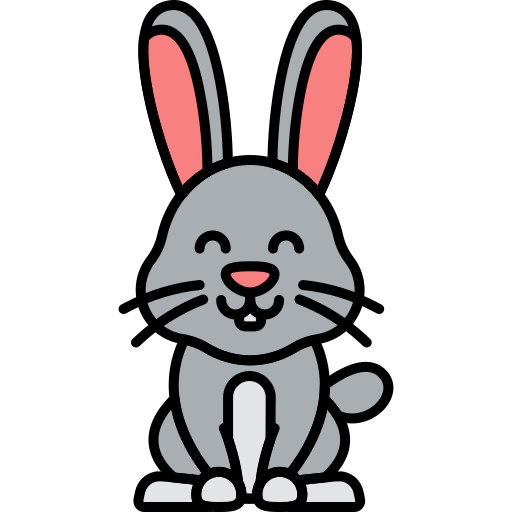 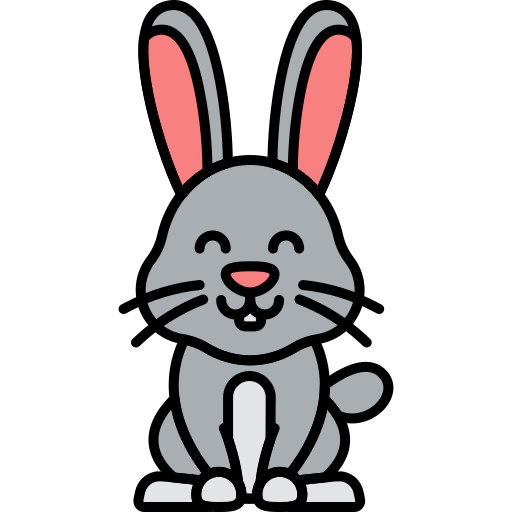 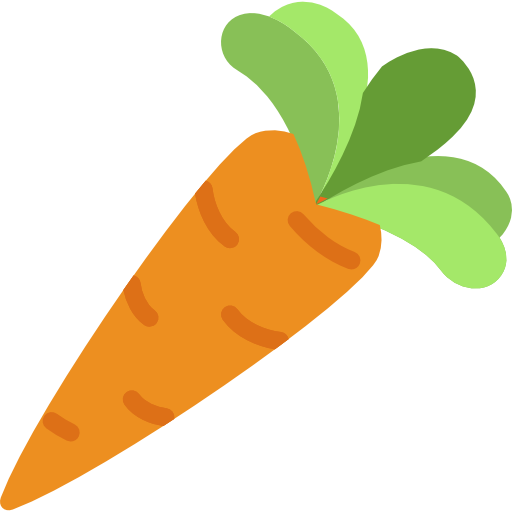 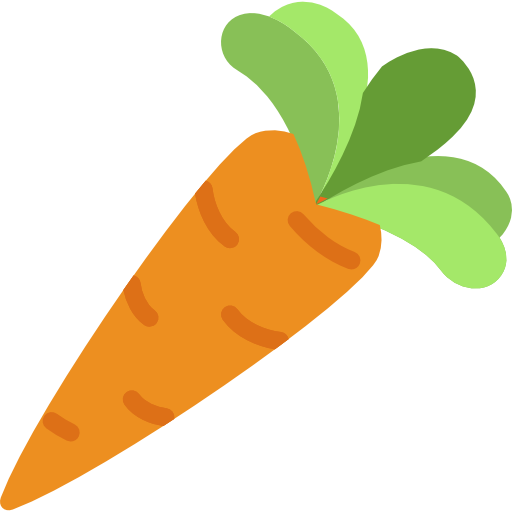 SPM
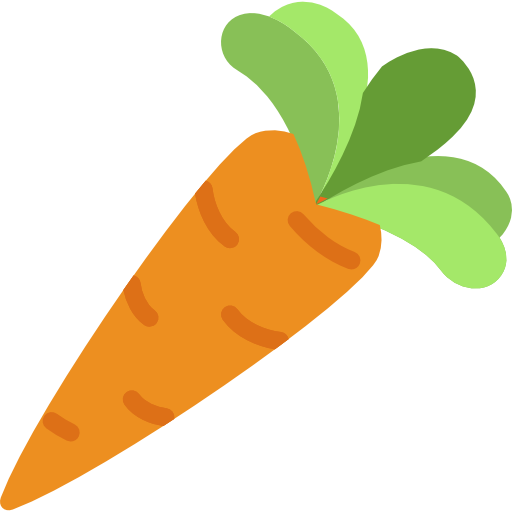 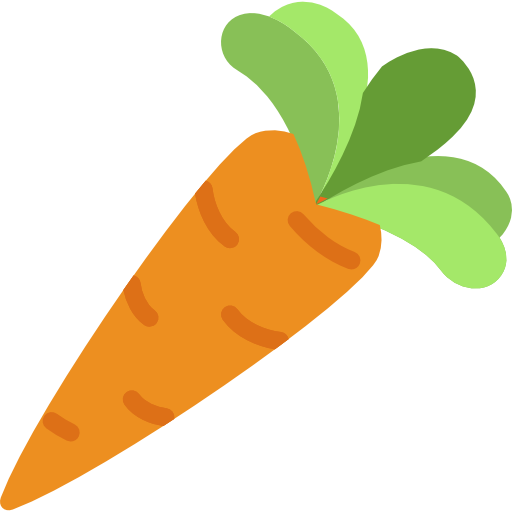 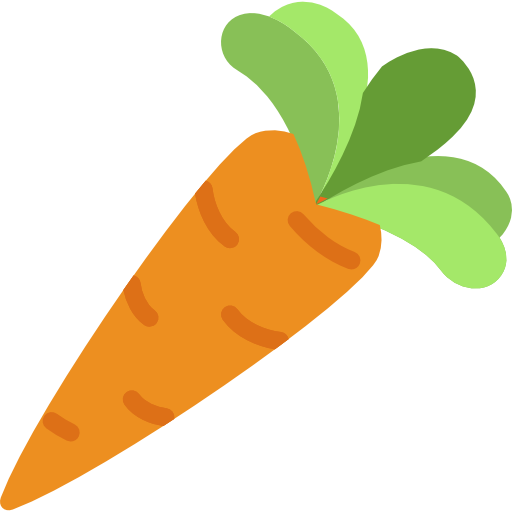 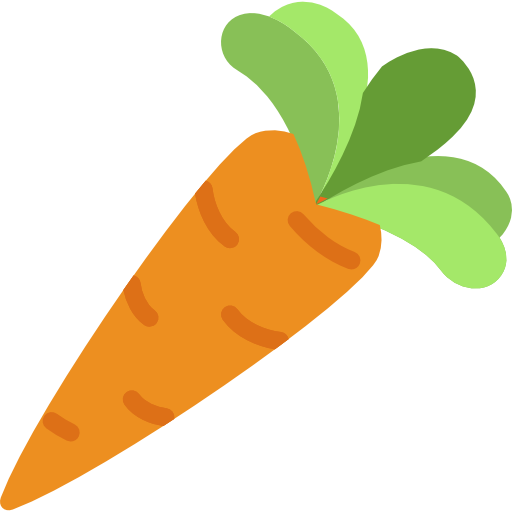 ON a faim !
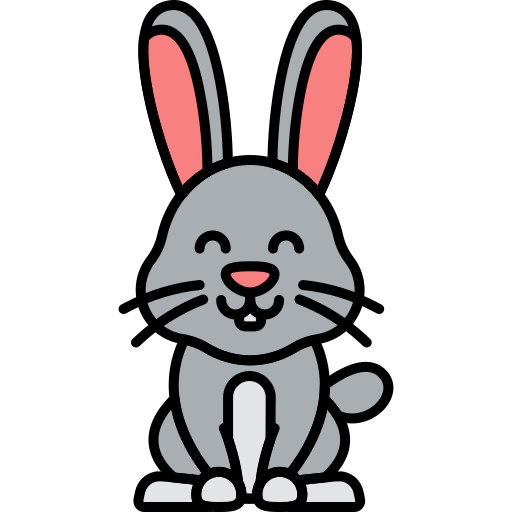 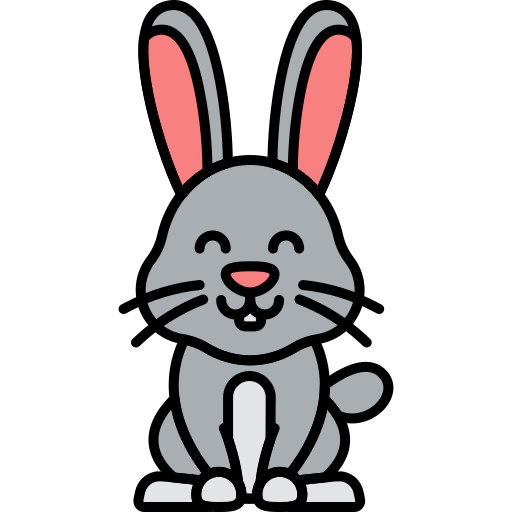 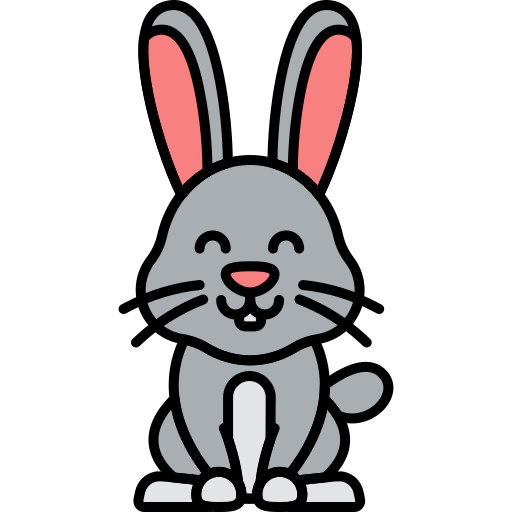 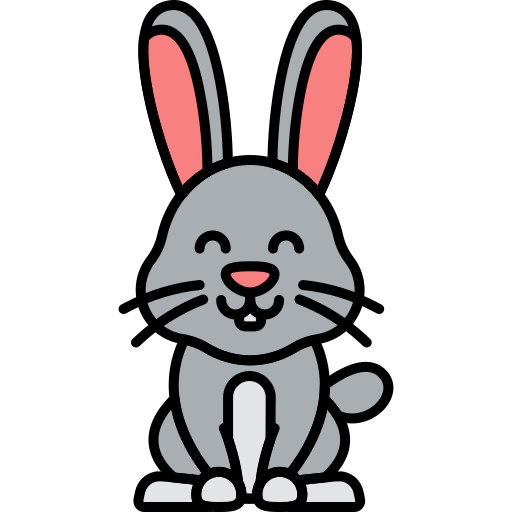 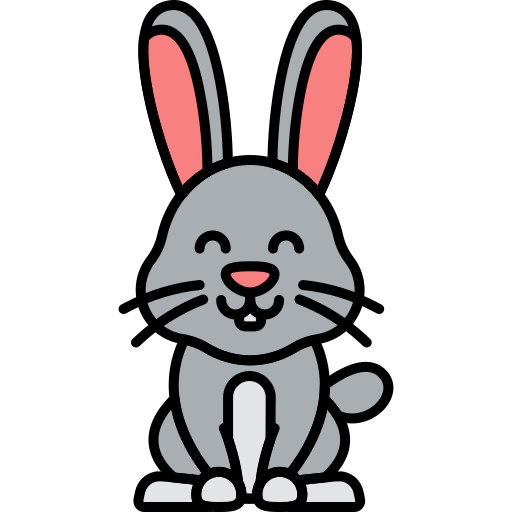 SPM
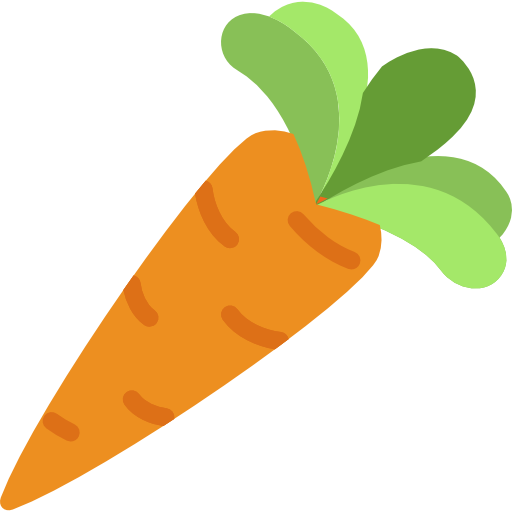 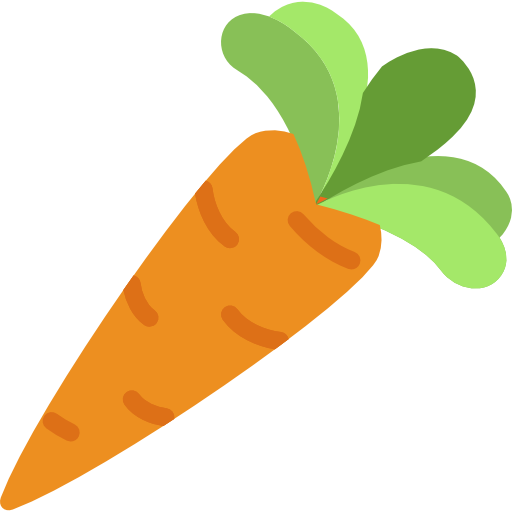 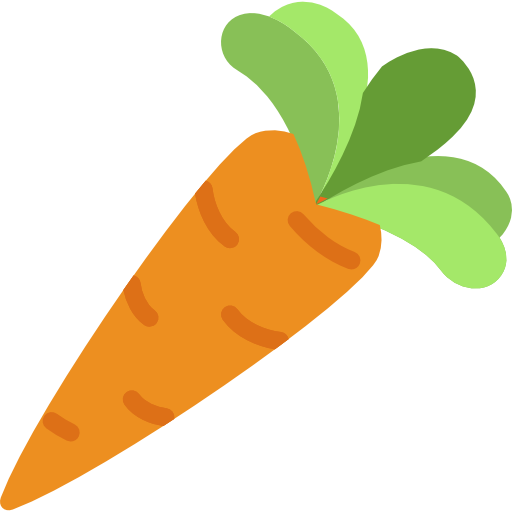 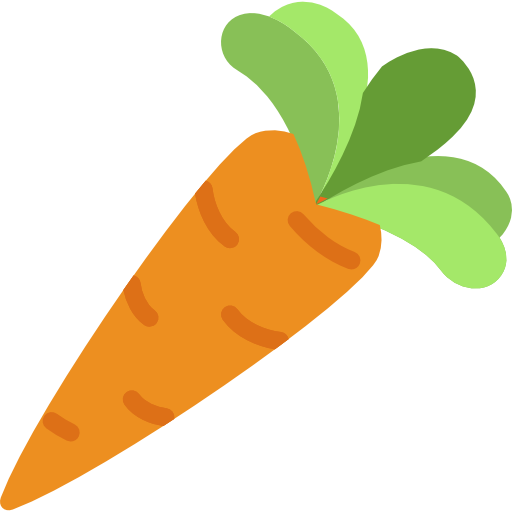 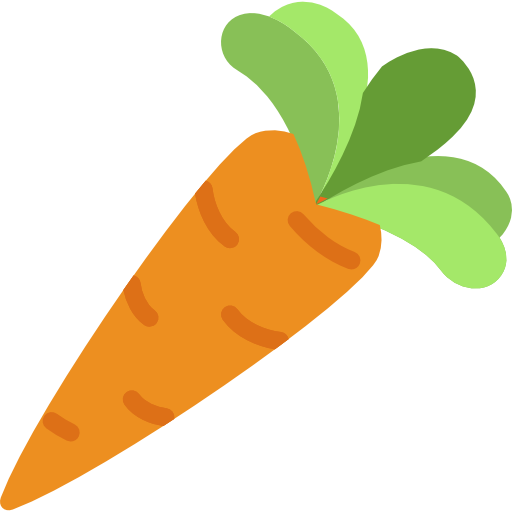 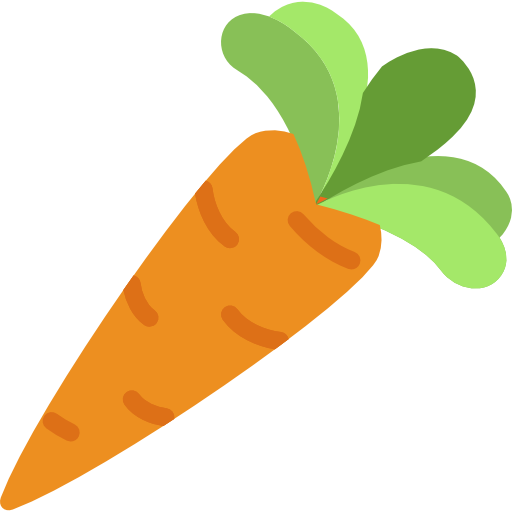 ON a faim !
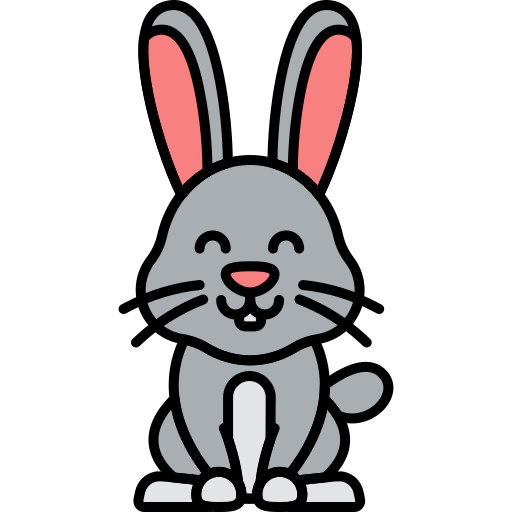 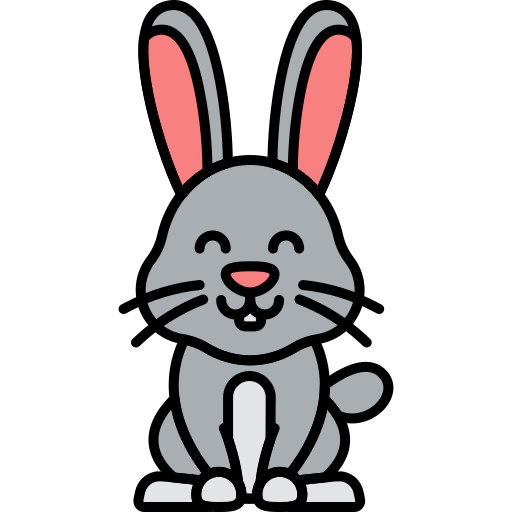 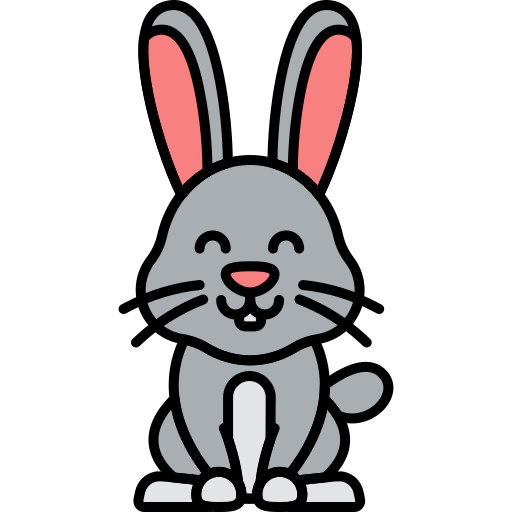 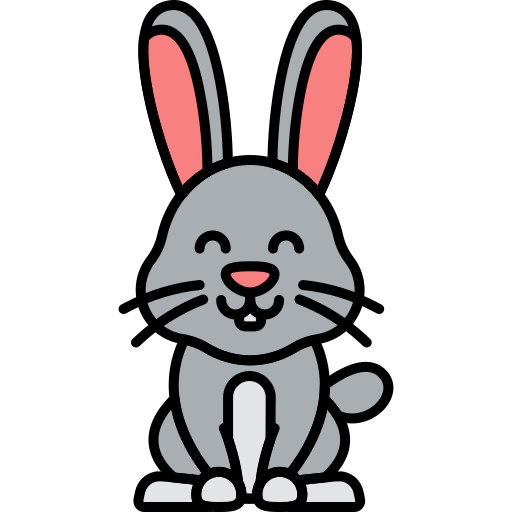 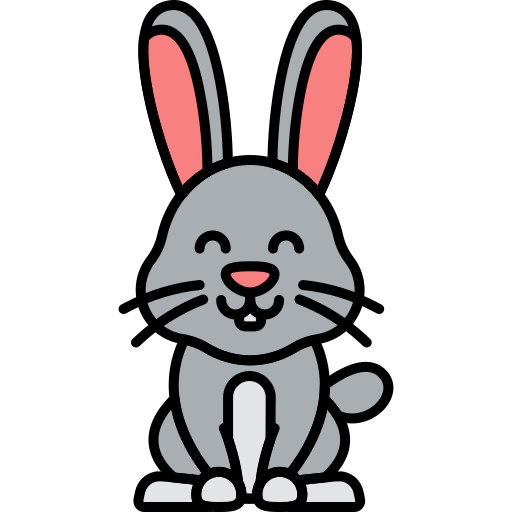 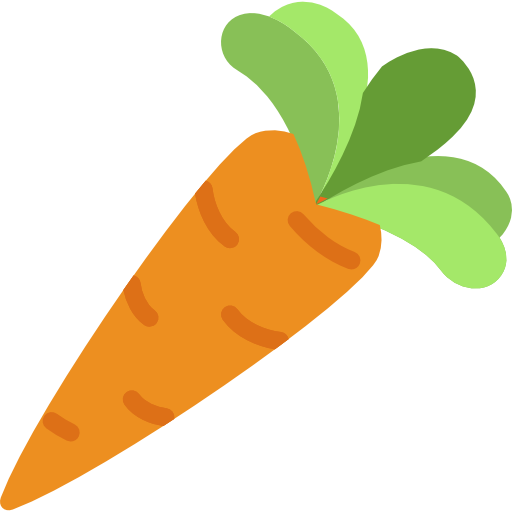 SPM
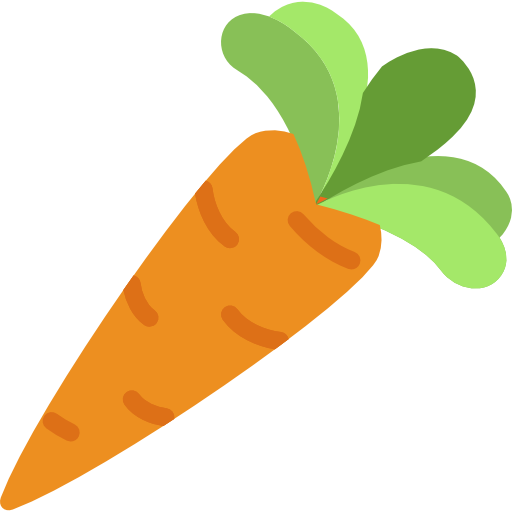 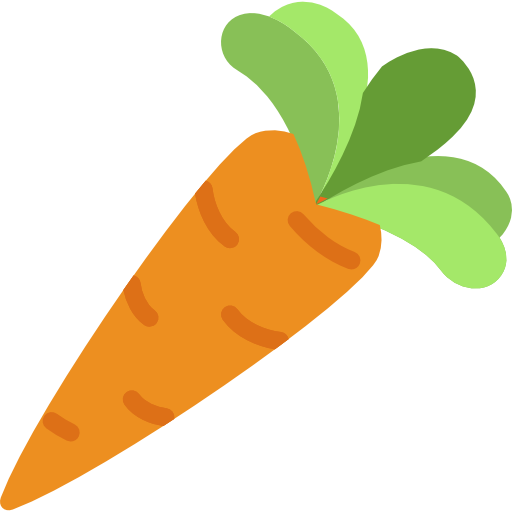 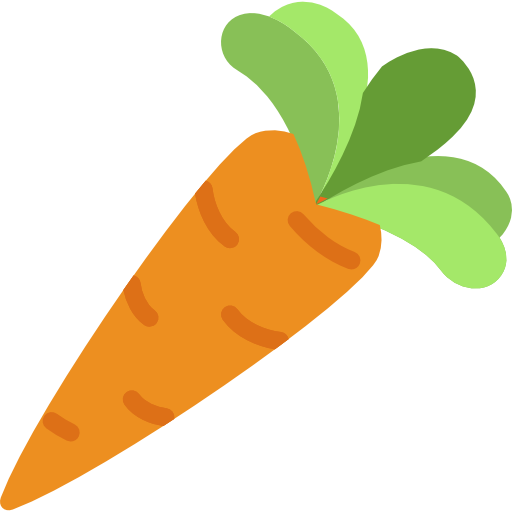 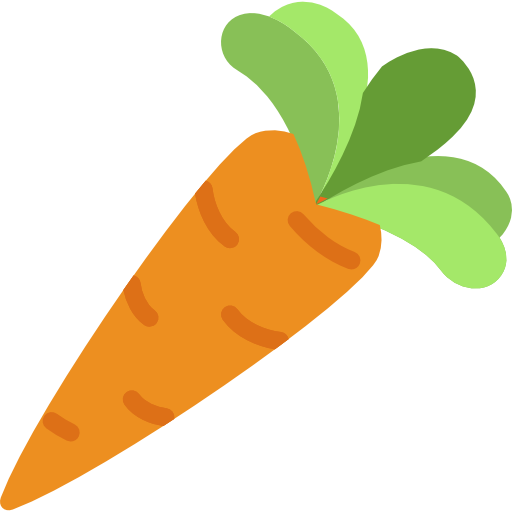 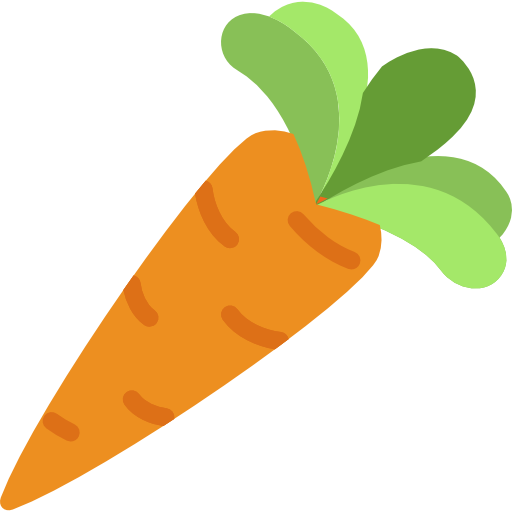 ON a faim !
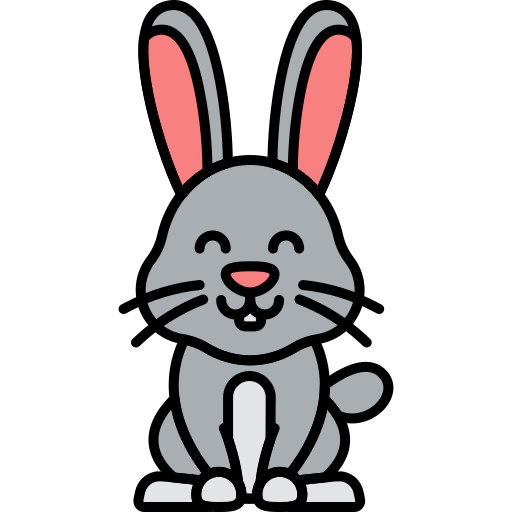 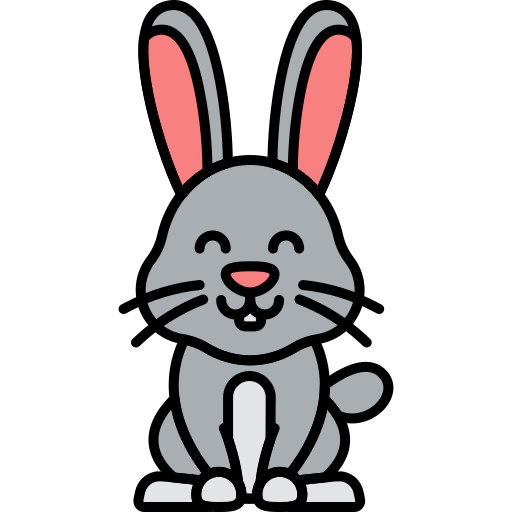 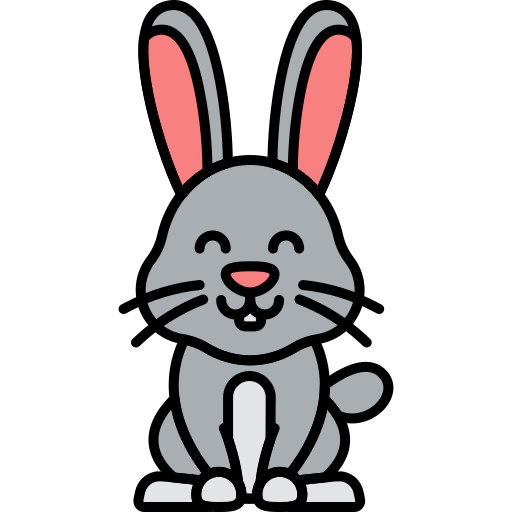 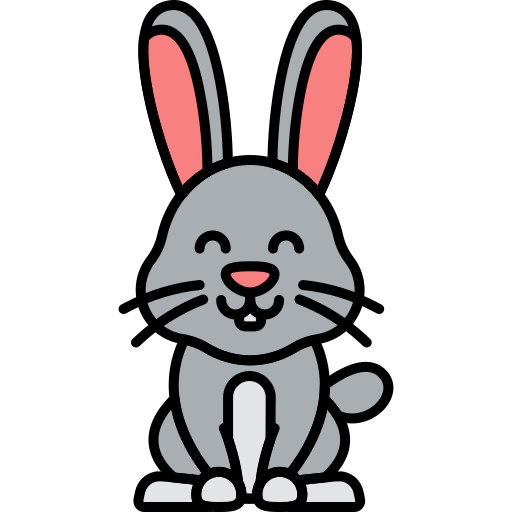 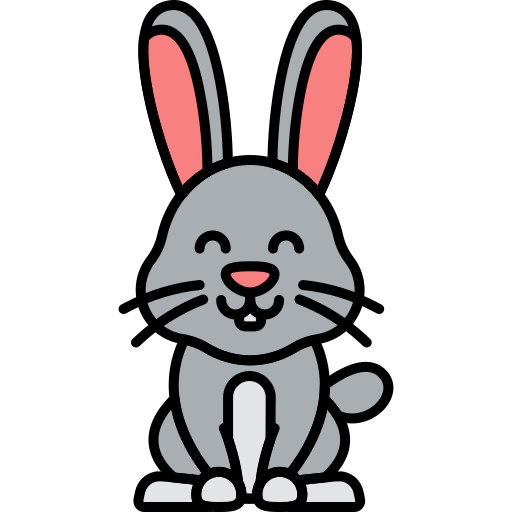 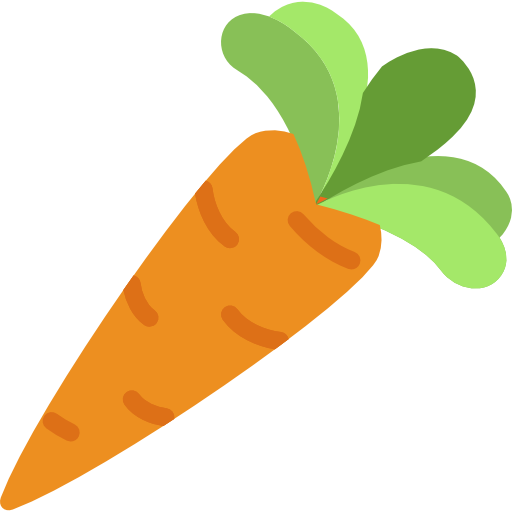 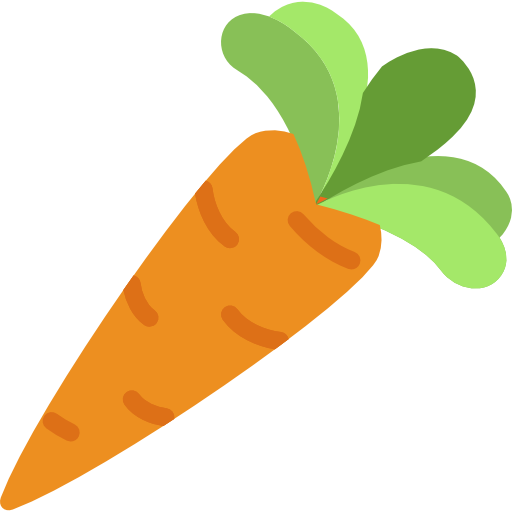 SPM
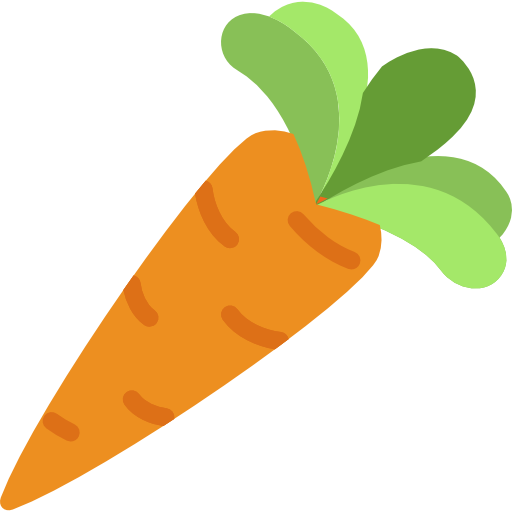 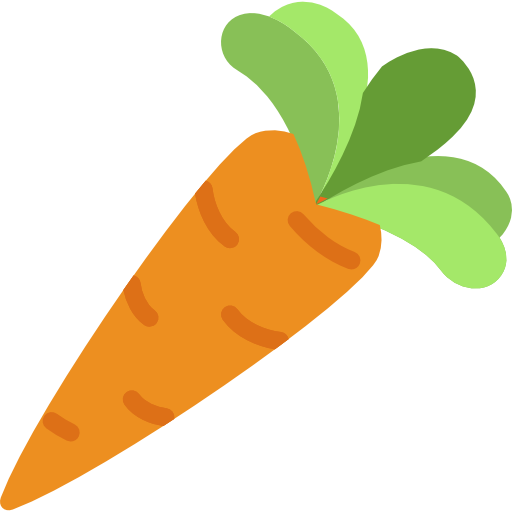 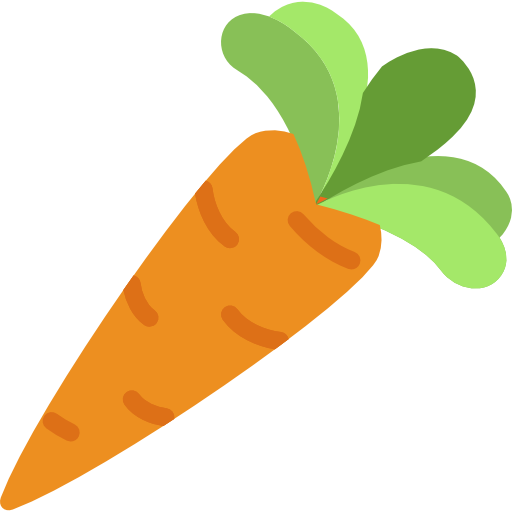 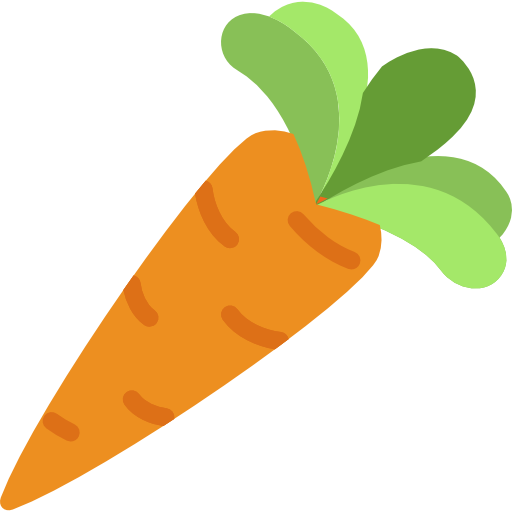 ON a faim !
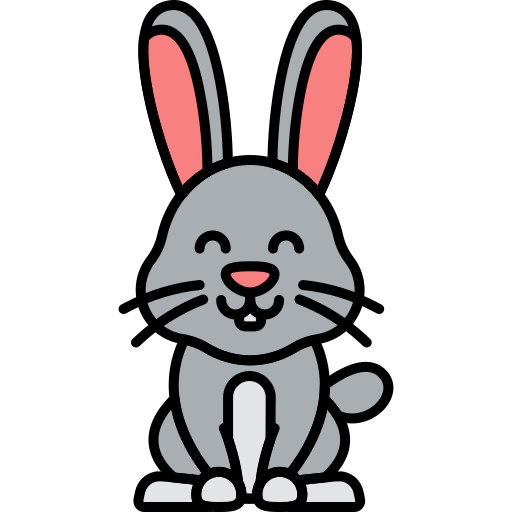 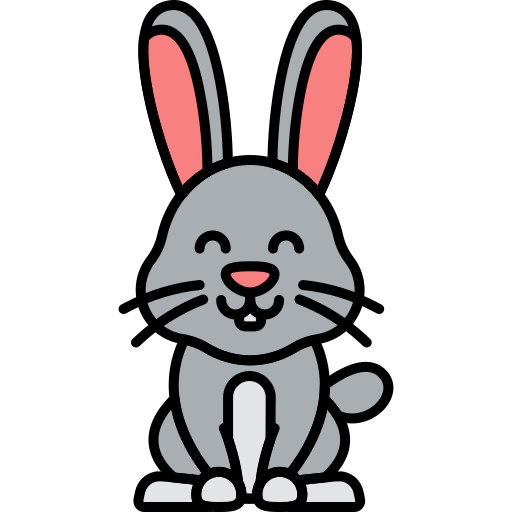 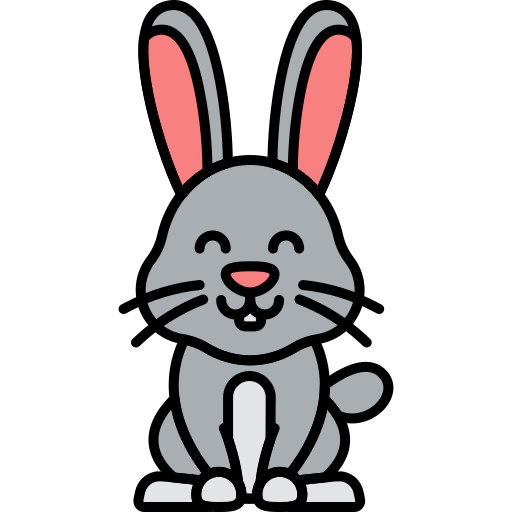 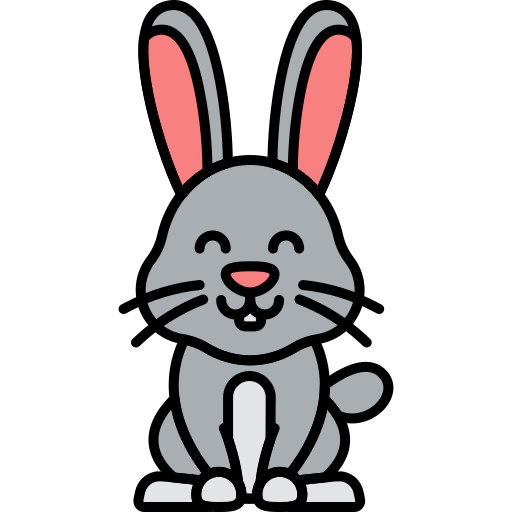 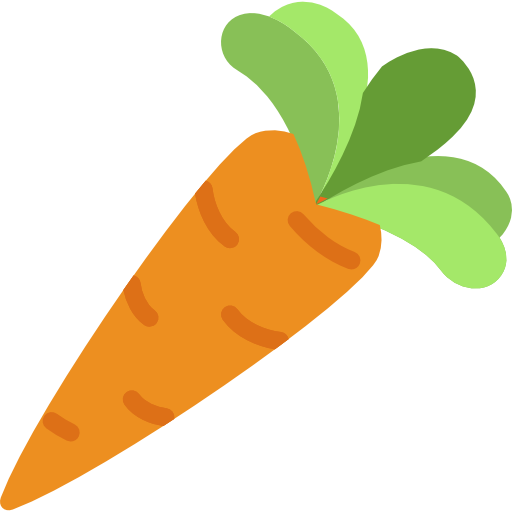 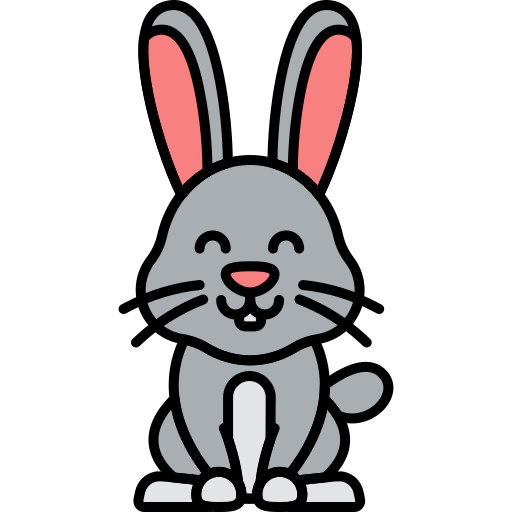 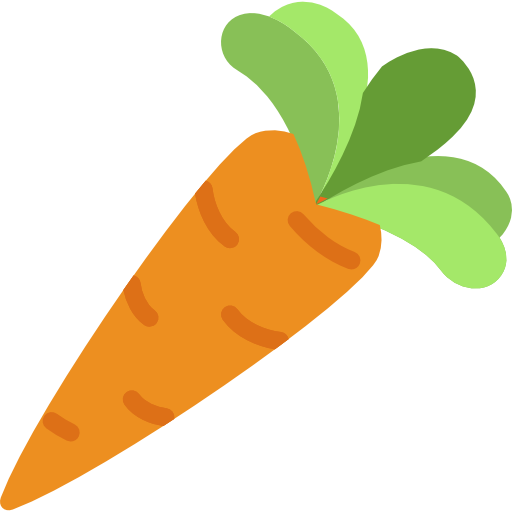 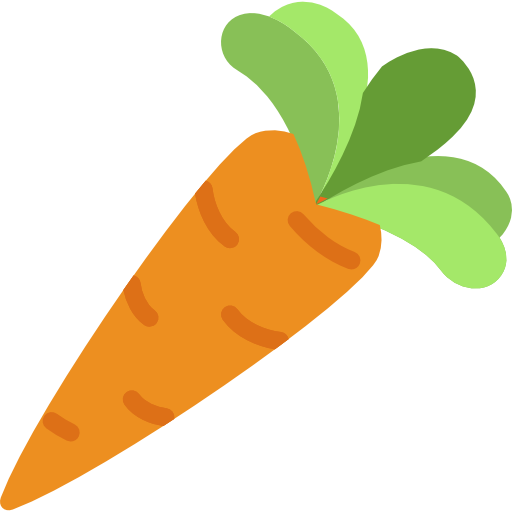 SPM
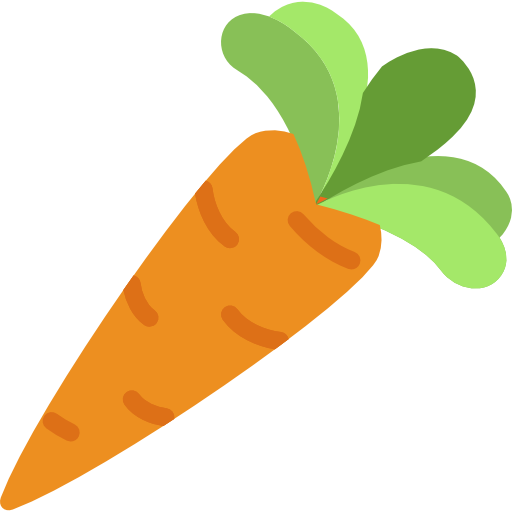 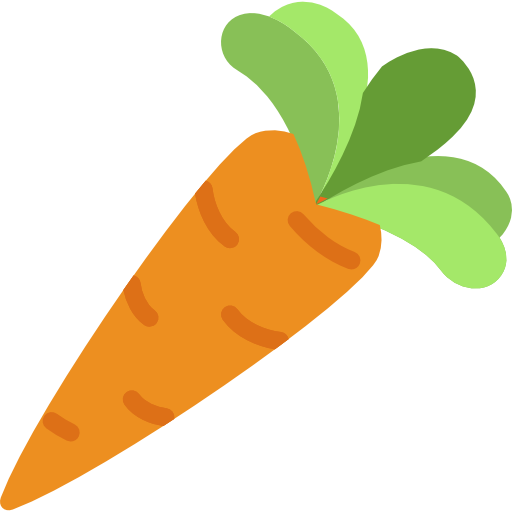 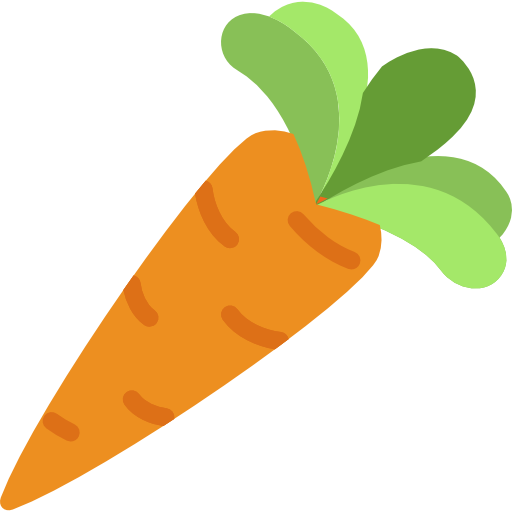 ON a faim !
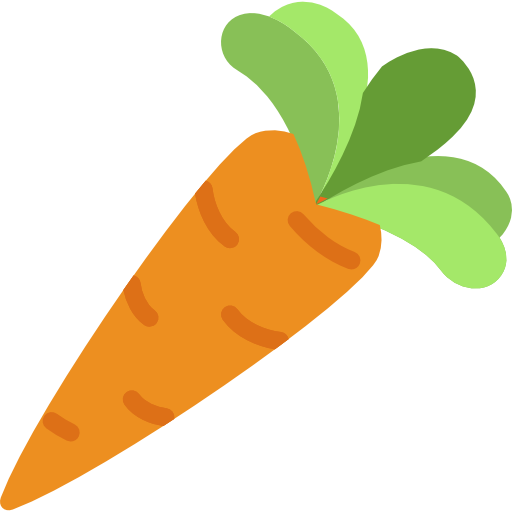 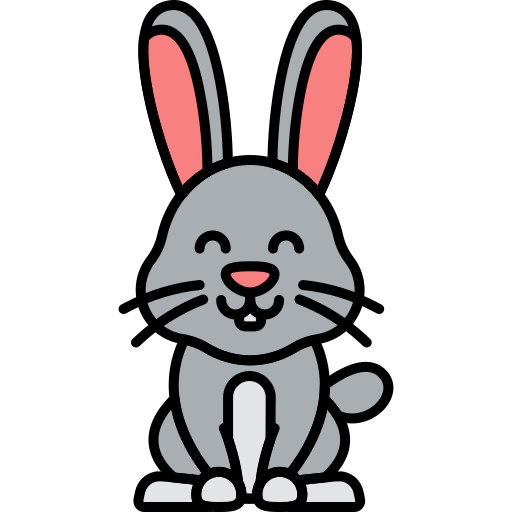 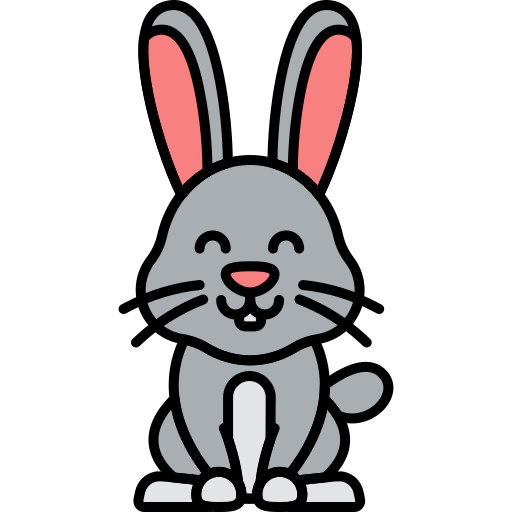 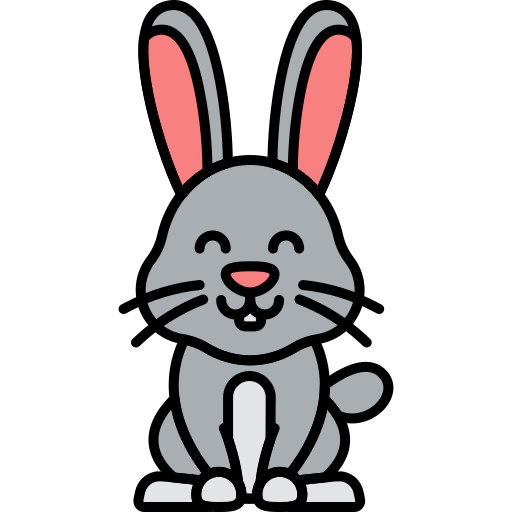 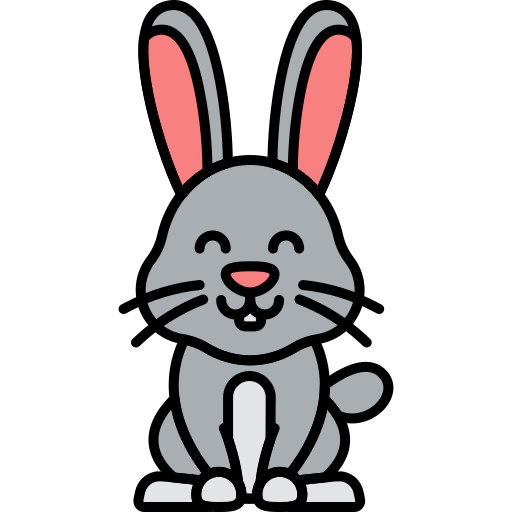 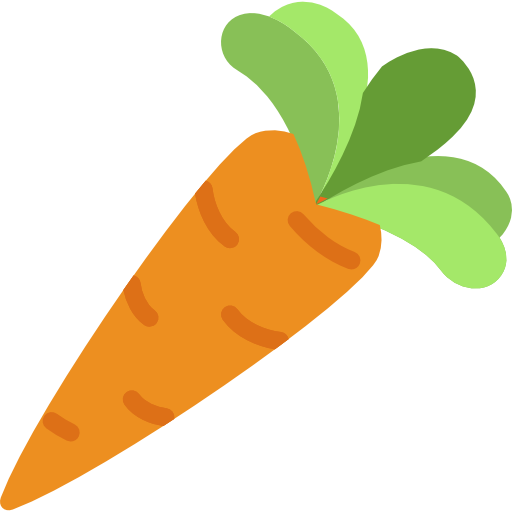 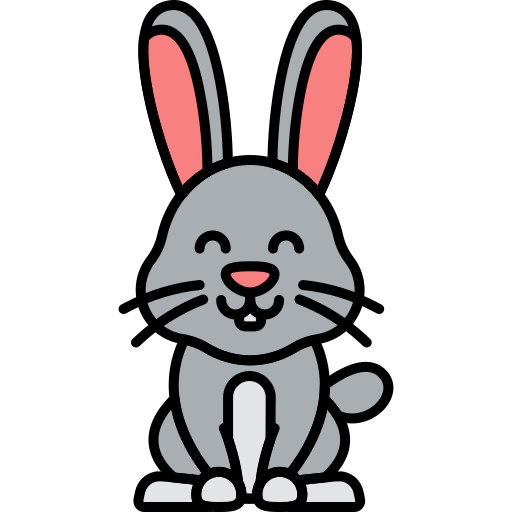 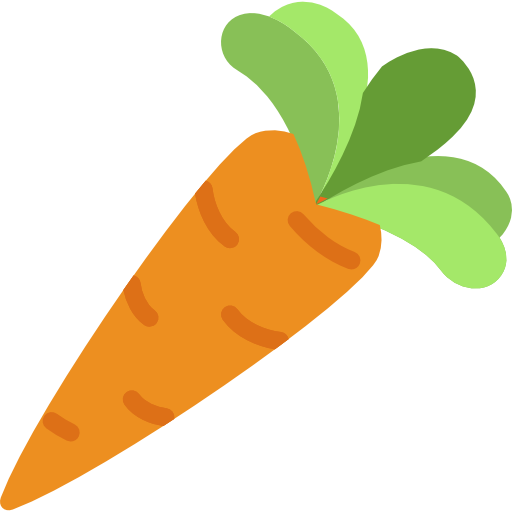 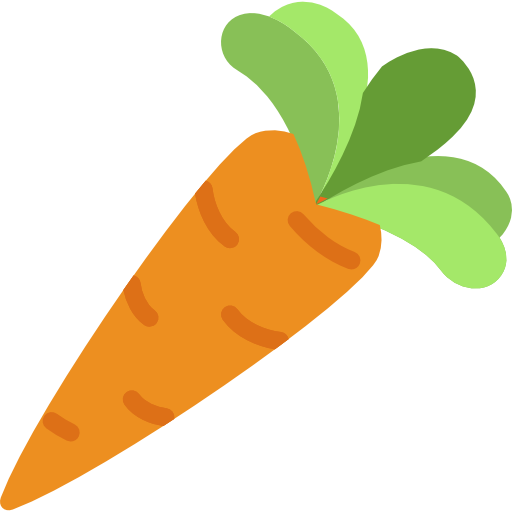 SPM
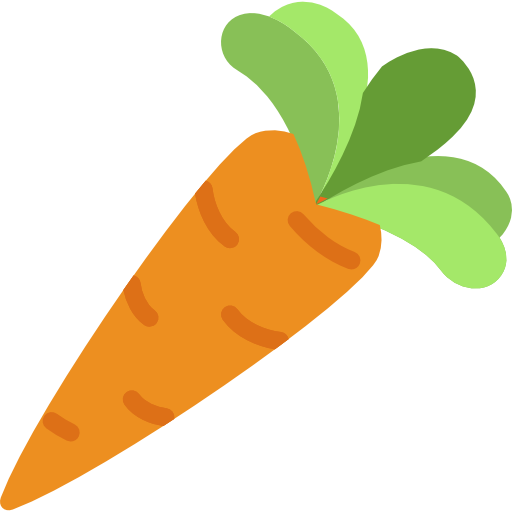 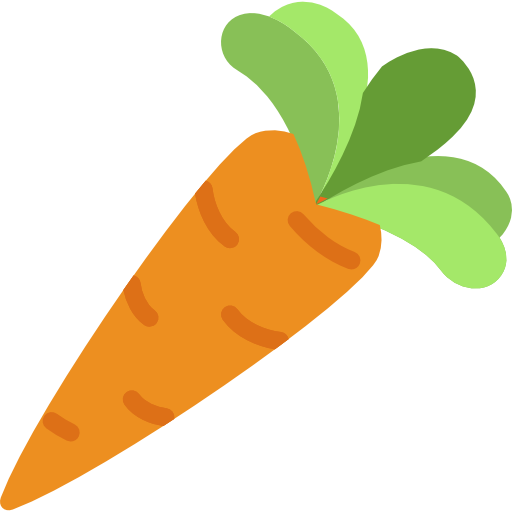 ON a faim !
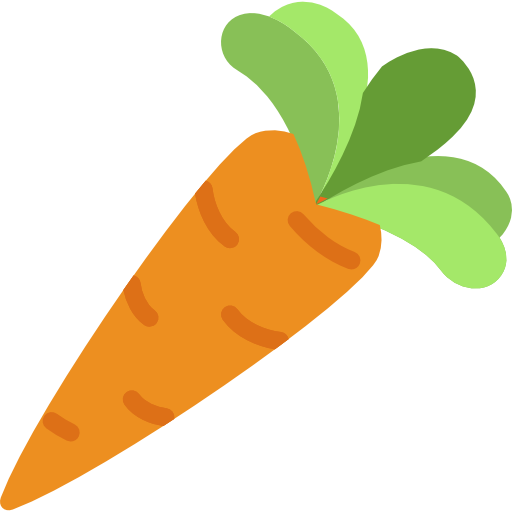 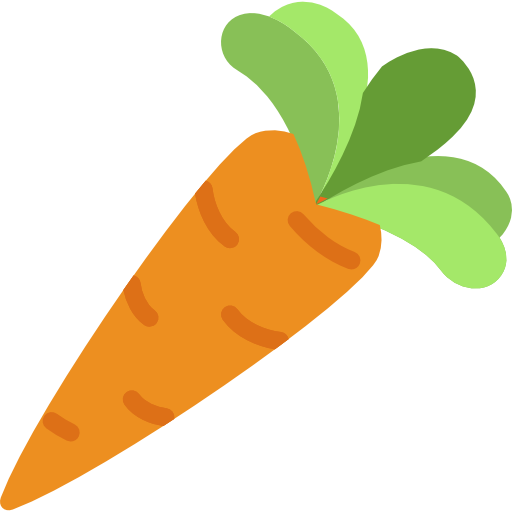 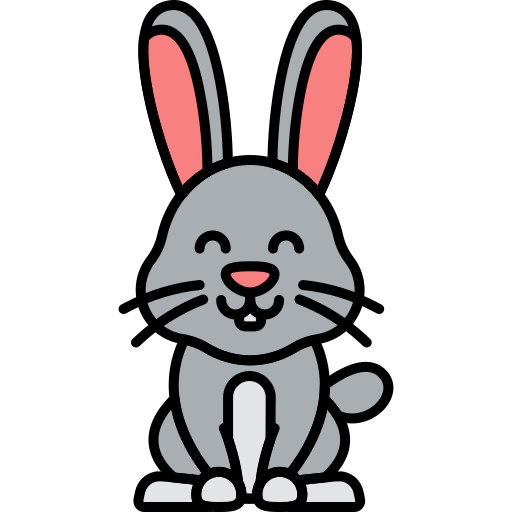 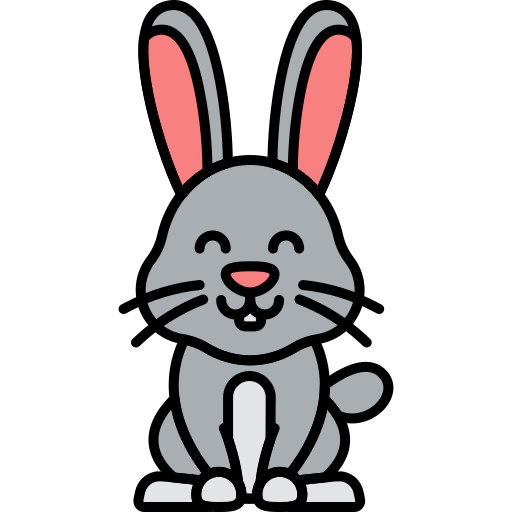 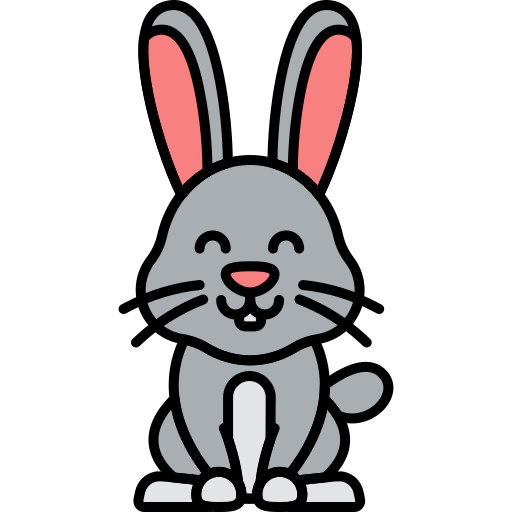 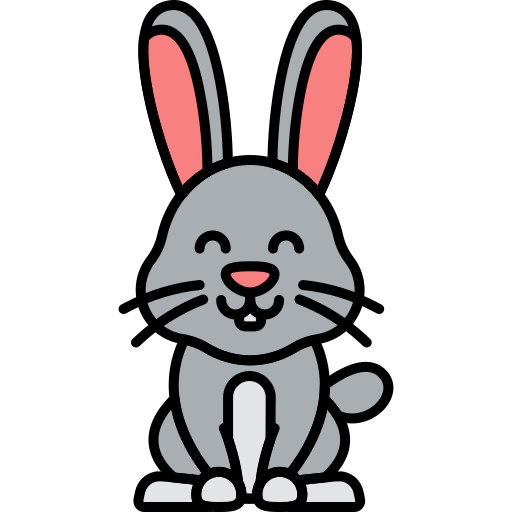 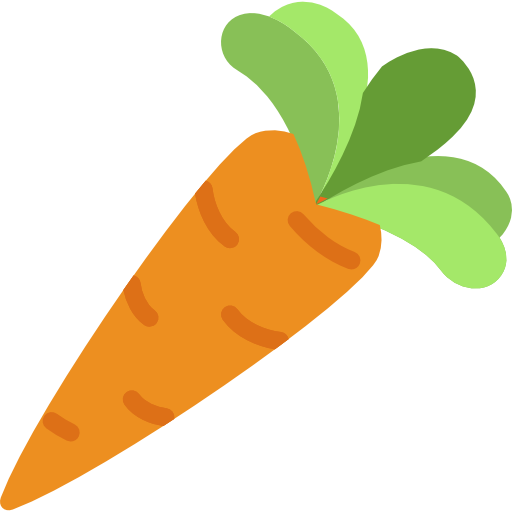 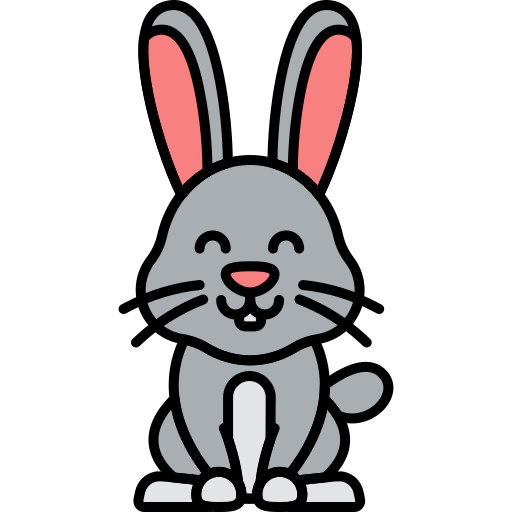 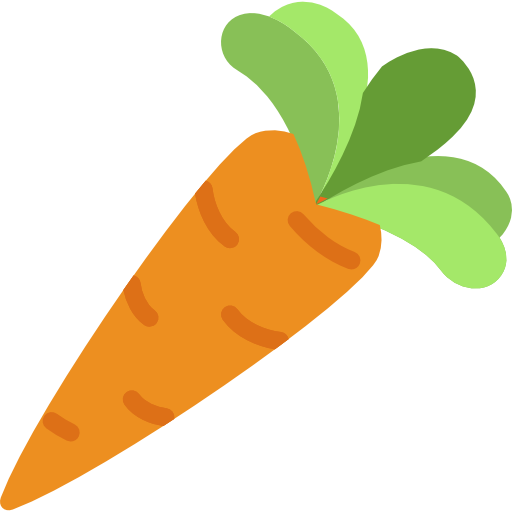 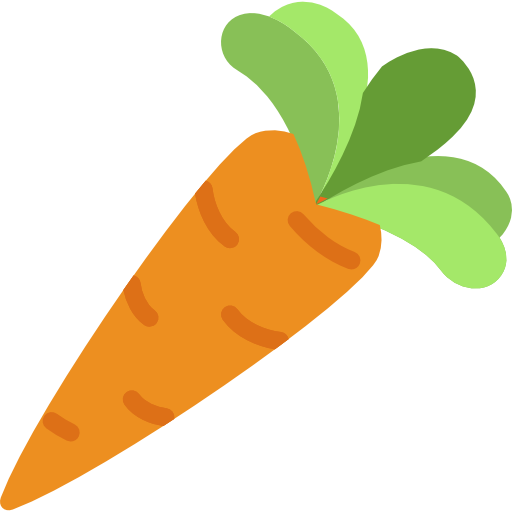 SPM
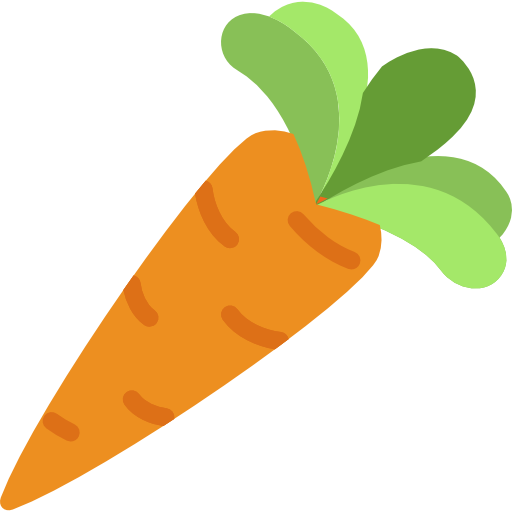